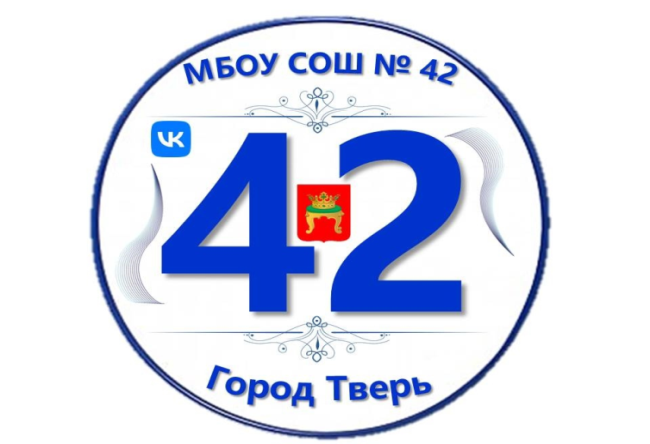 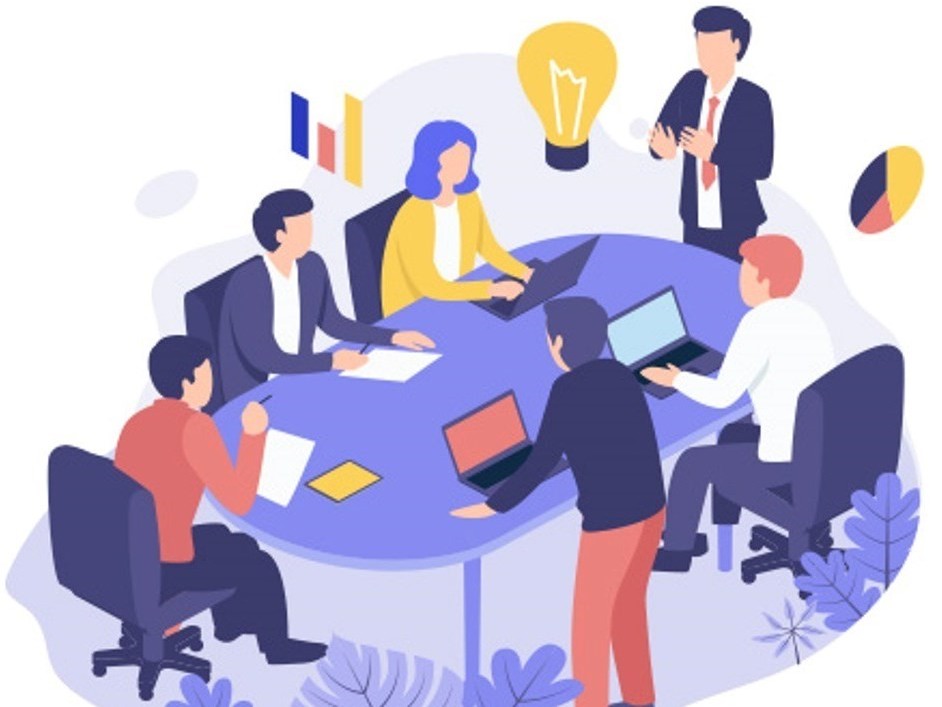 Анализ научно-методической Анализ научно-методической работы
     МБОУ СОШ №42
(2023-2024 учебный год )  
ОУ СОШ №42
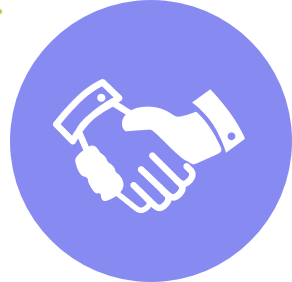 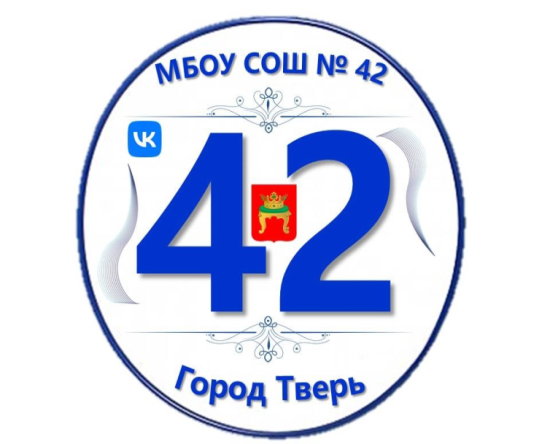 Методическая тема школы:
«Образовательная среда школы как условие и ресурс развития творческих способностей педагога и обучающегося в условиях реализации обновленных ФГОС»
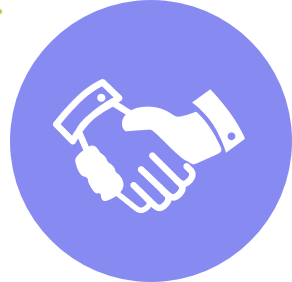 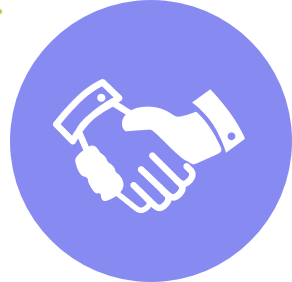 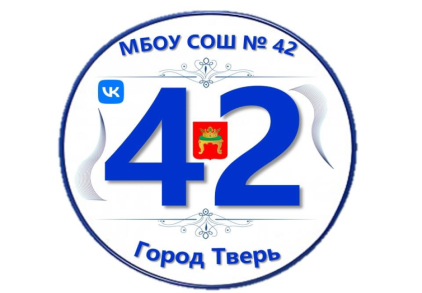 Основные задачи 2023-2024 учебного года
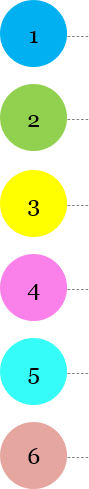 -повышение и совершенствование педагогического мастерства через максимальное использование возможности урока как основной формы организации образовательной деятельности через 
проведение предметных недель, взаимопосещение уроков, активное участие в семинарах, конференциях, творческих мастерских;
повышать компетенции педагогических работников в вопросах применения ФОП;

организовать и систематизировать профориентационную помощь обучающимся;

продолжить работу по выявлению и развитию одаренных детей
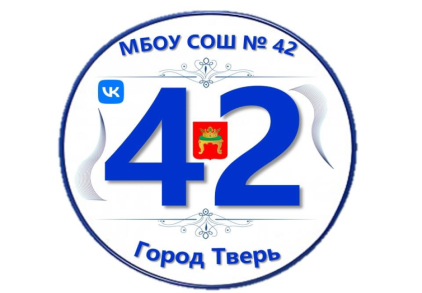 Работа с обучающимися
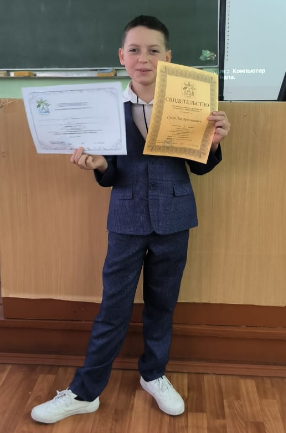 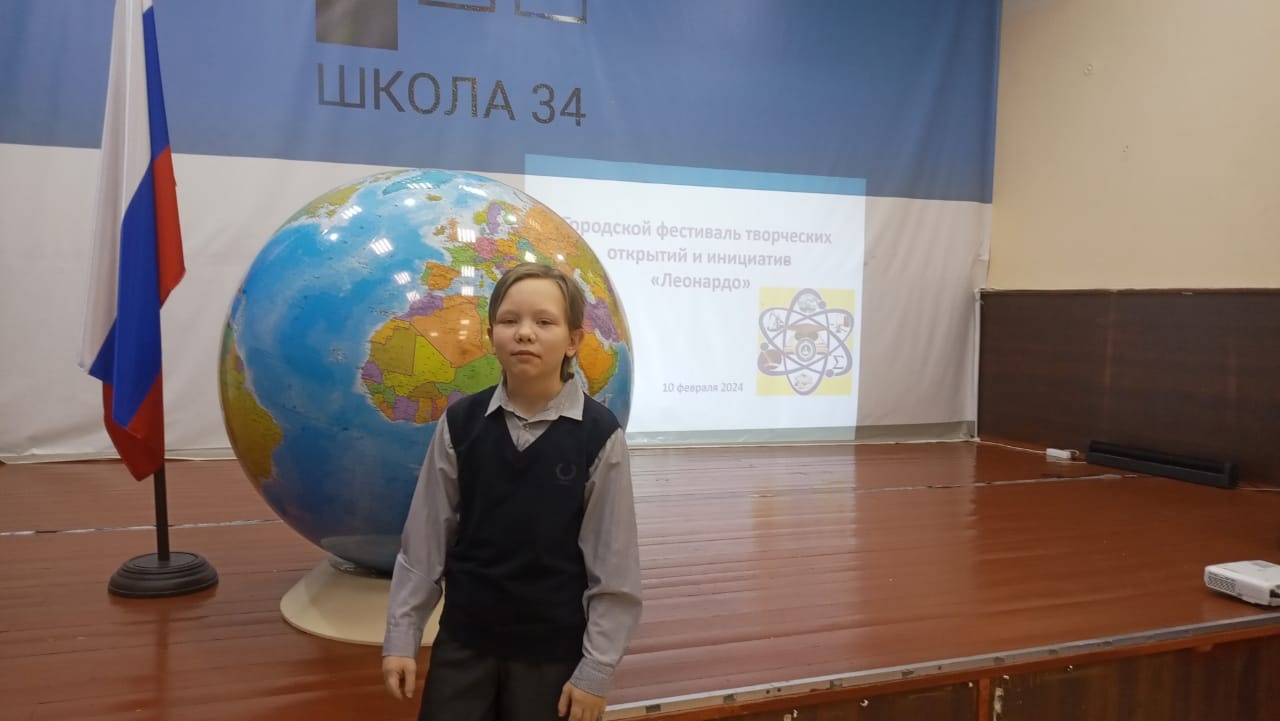 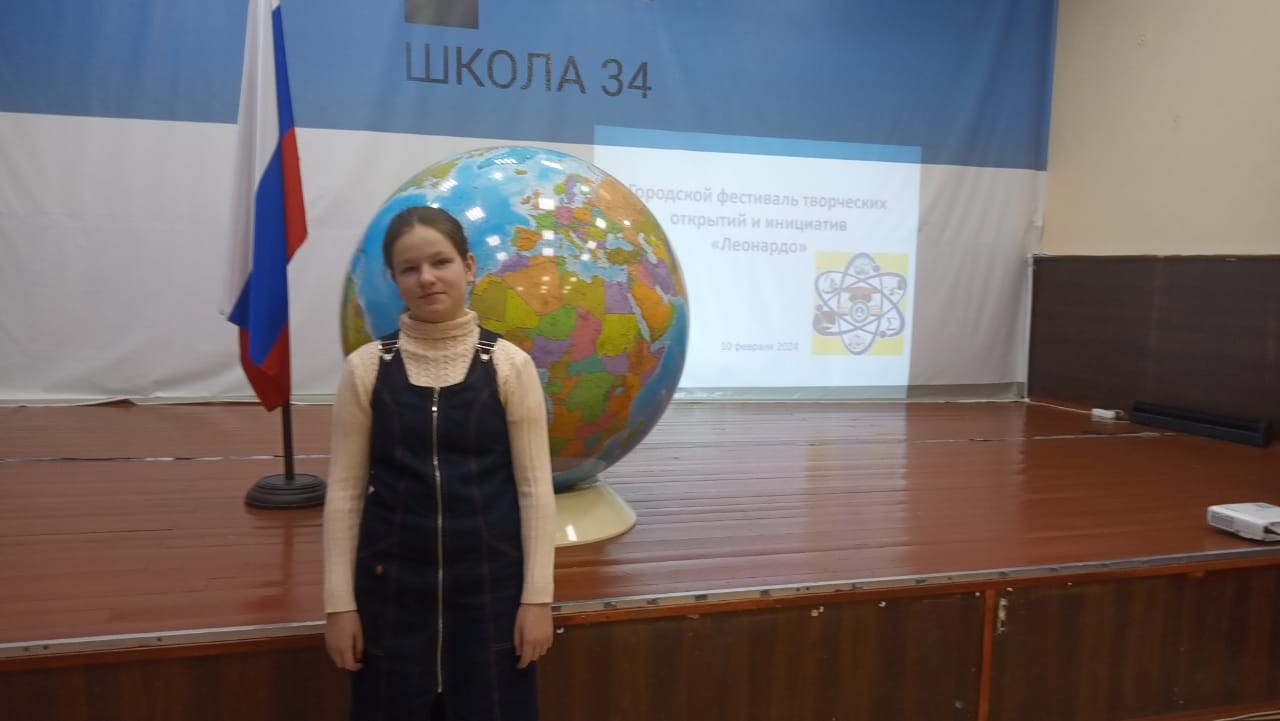 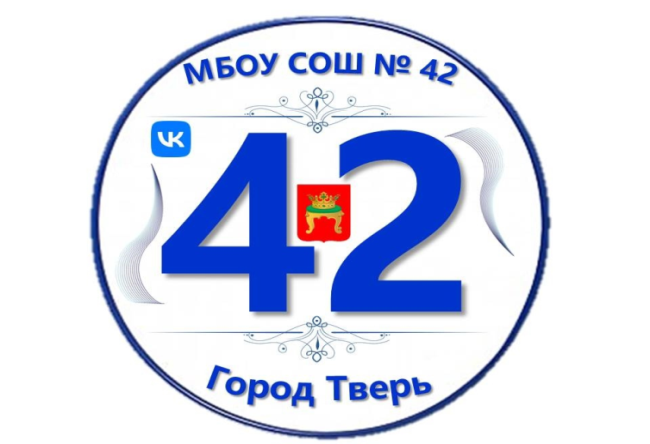 СравнВсероссийска ительный анализ резВсероссиская Всероссийская олимпиада школьников
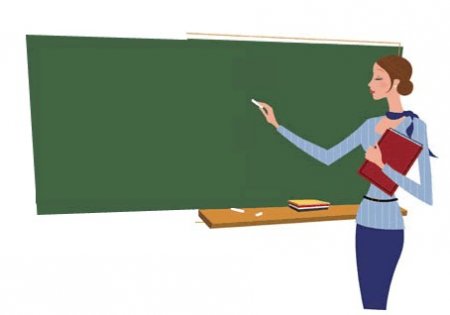 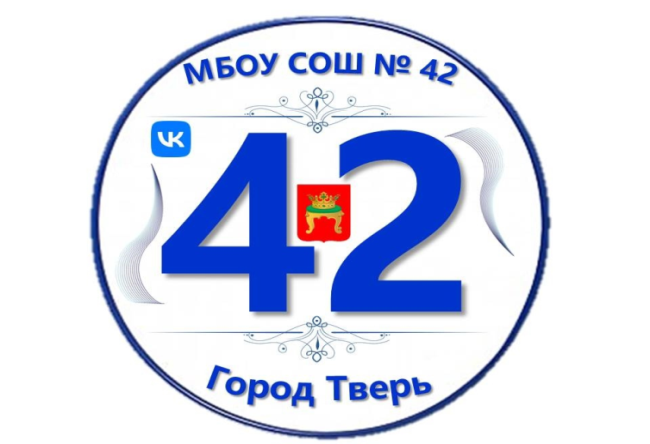 Призеры муниципального этапа 
 ВСОШ 2023-2024
Черкасова Диана - 9 «а»– биология
 (учитель Савелова Н.Г.)
Толордава Кристина - 9 «а»– литература
 (учитель Лебезова Е.П.)
Сафонов Сергей – 
8 «б"обществознание
 (учитель  Афанасьева П.С.)
Архипов Тимофей – 8 «б»
обществознание
 (учитель Афанасьева П.С.)
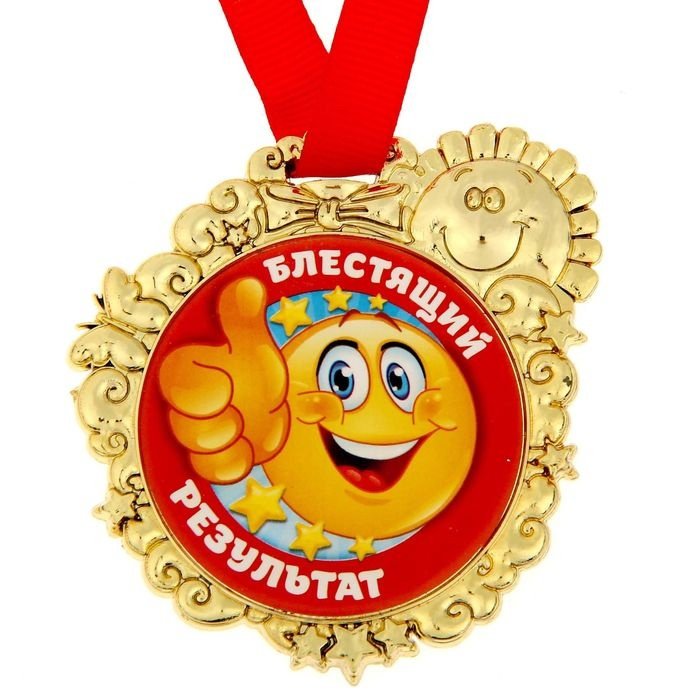 Сравнительный анализ результативности Результаты участия обучающихся в конкурсах регионального и муниципального уровня
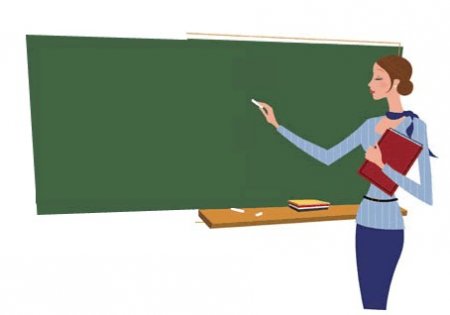 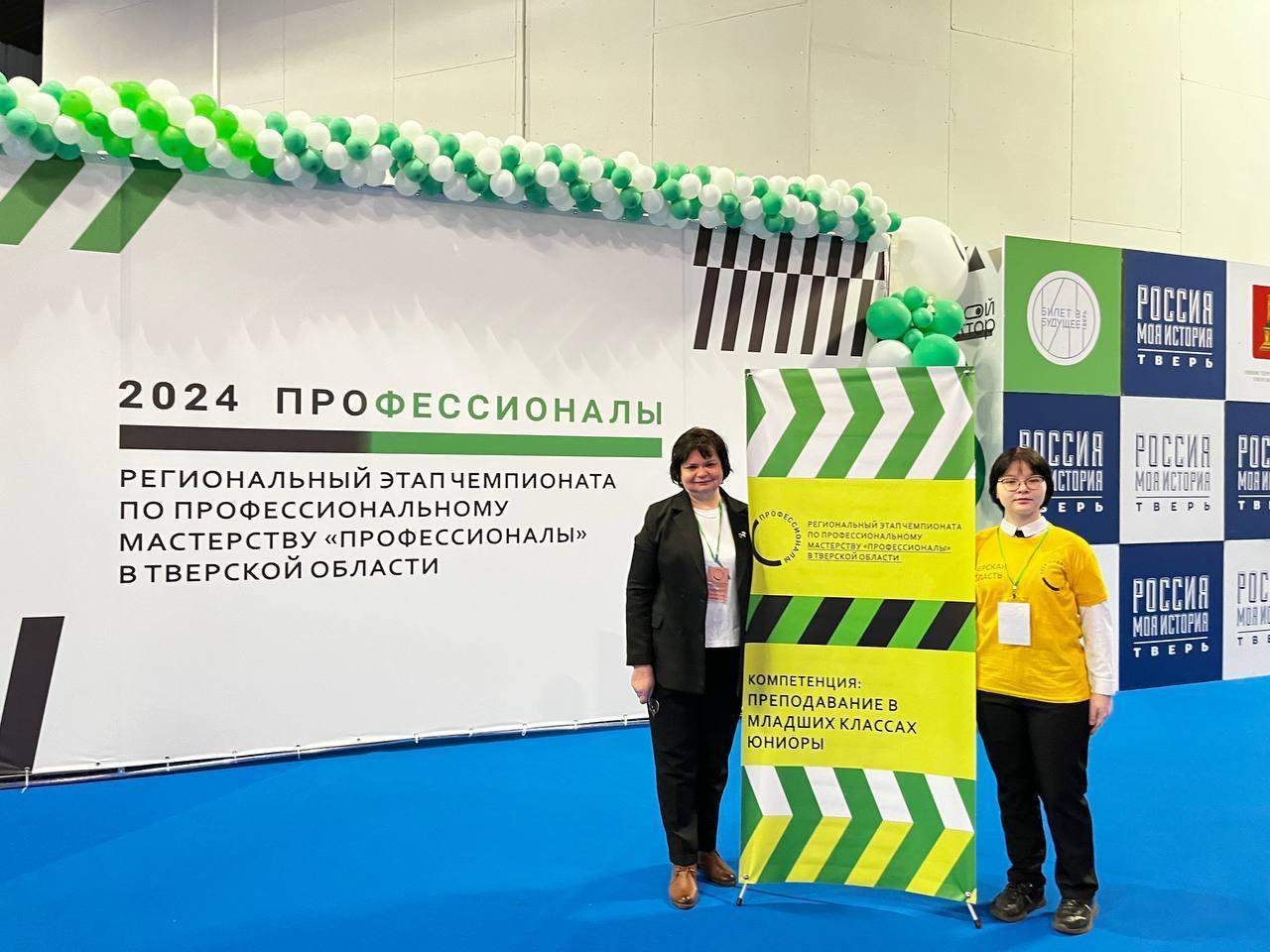 Региональный этап чемпионата «Профессионалы» (преподавание в младших классах)
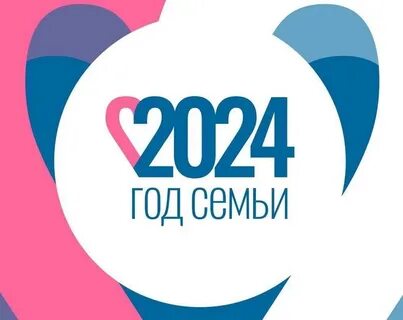 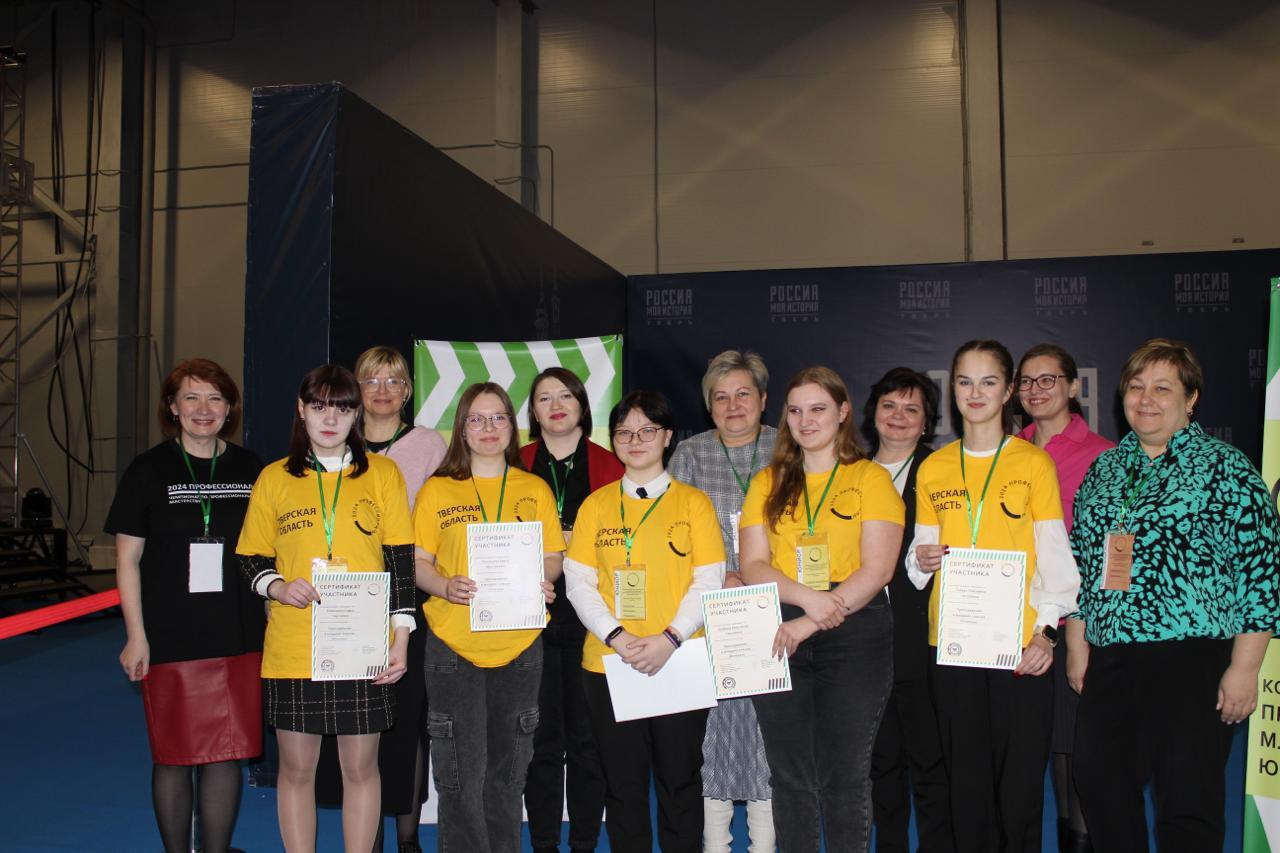 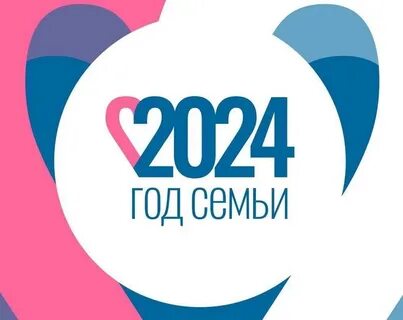 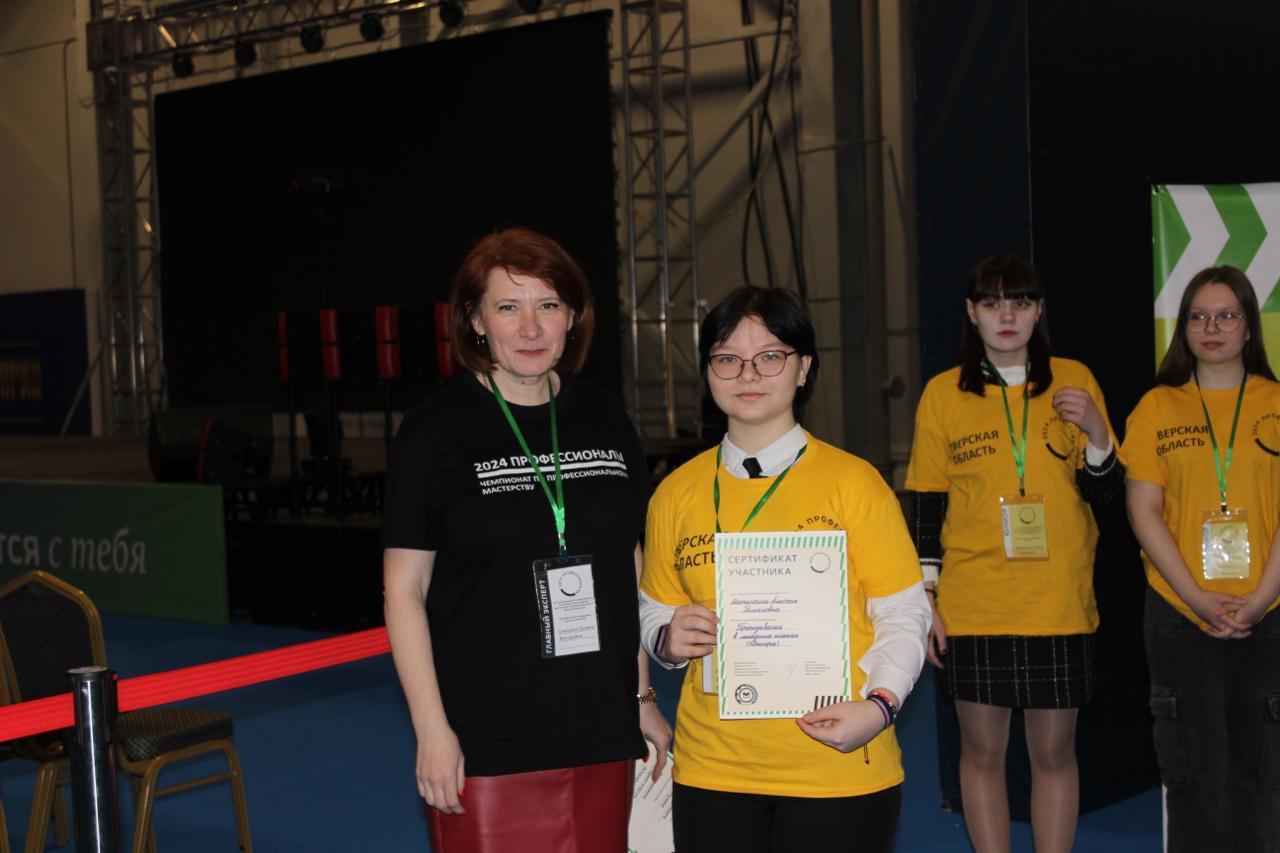 Фотографии до 4-х шт. на слайд.
                                  Дизайн по Вашему ус



мотрению, рамки, стили и т.д.
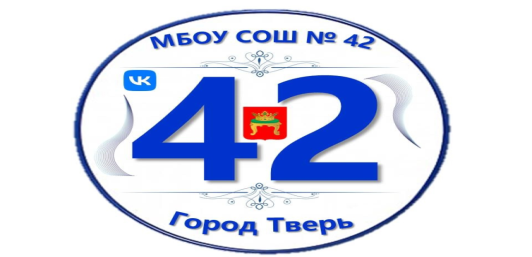 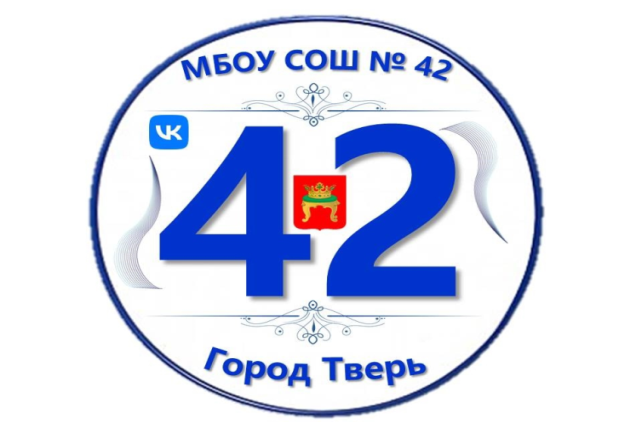 Полуфинал Всероссийского конкурса «Большая перемена» г.Ярославль
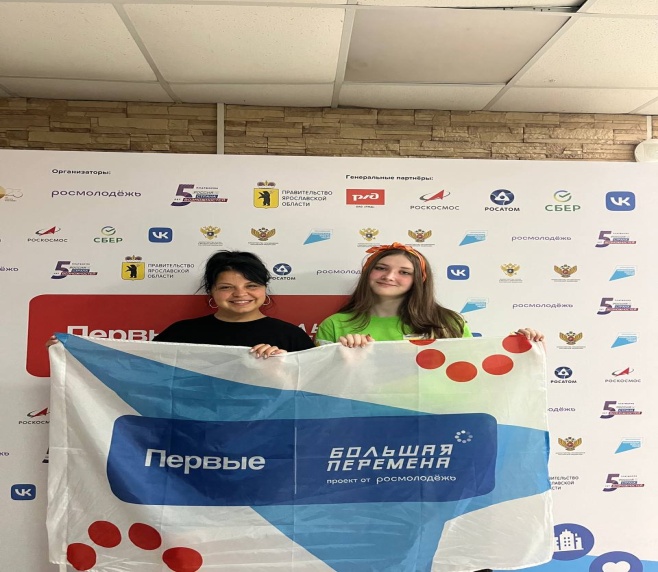 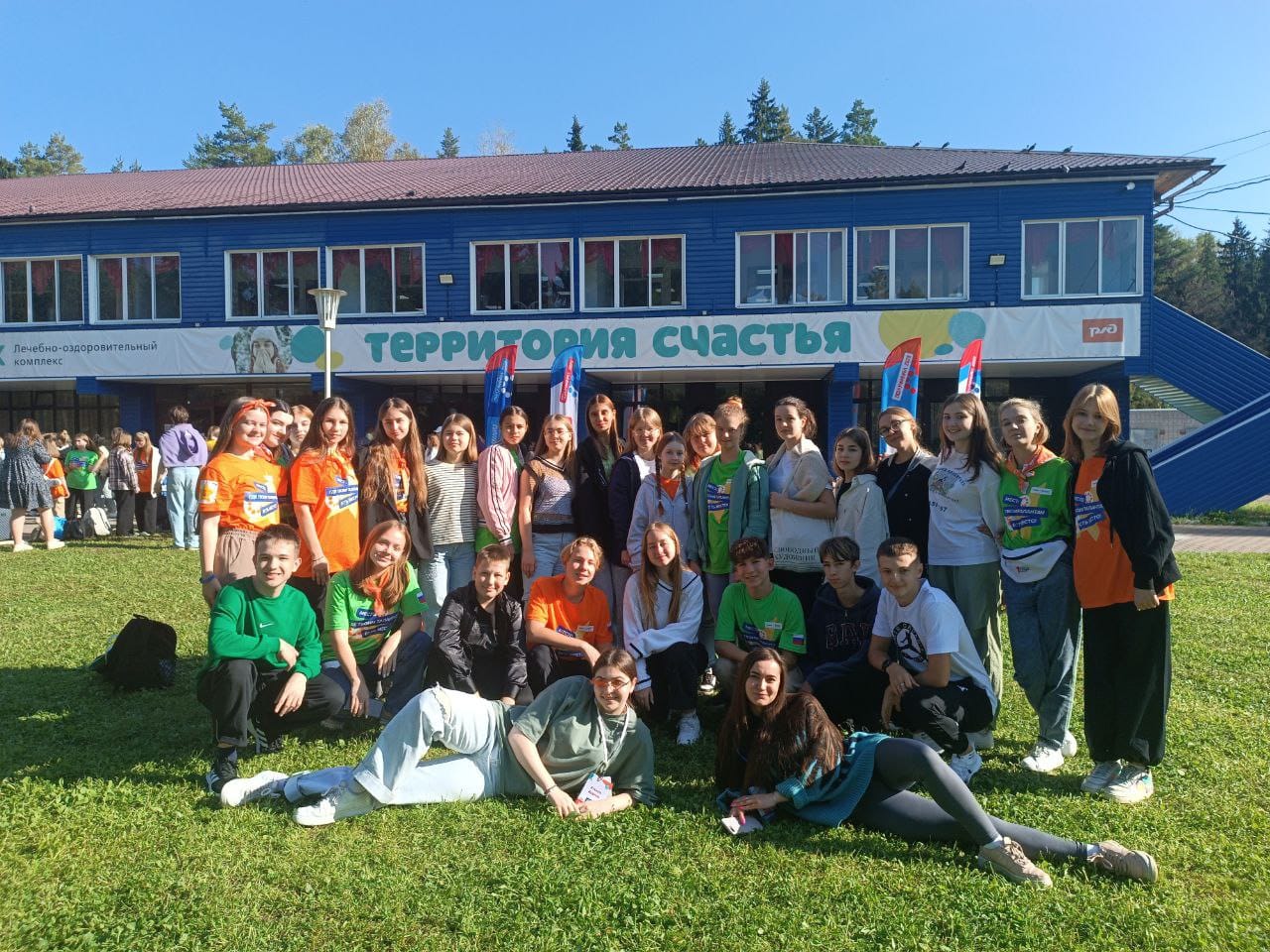 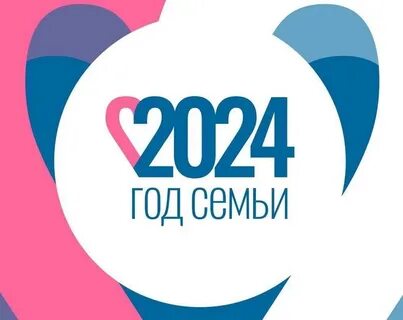 Фотографии до 4-х шт. на слайд.
                                  Дизайн по Вашему ус


мотрению, рамки, стили и т.д.
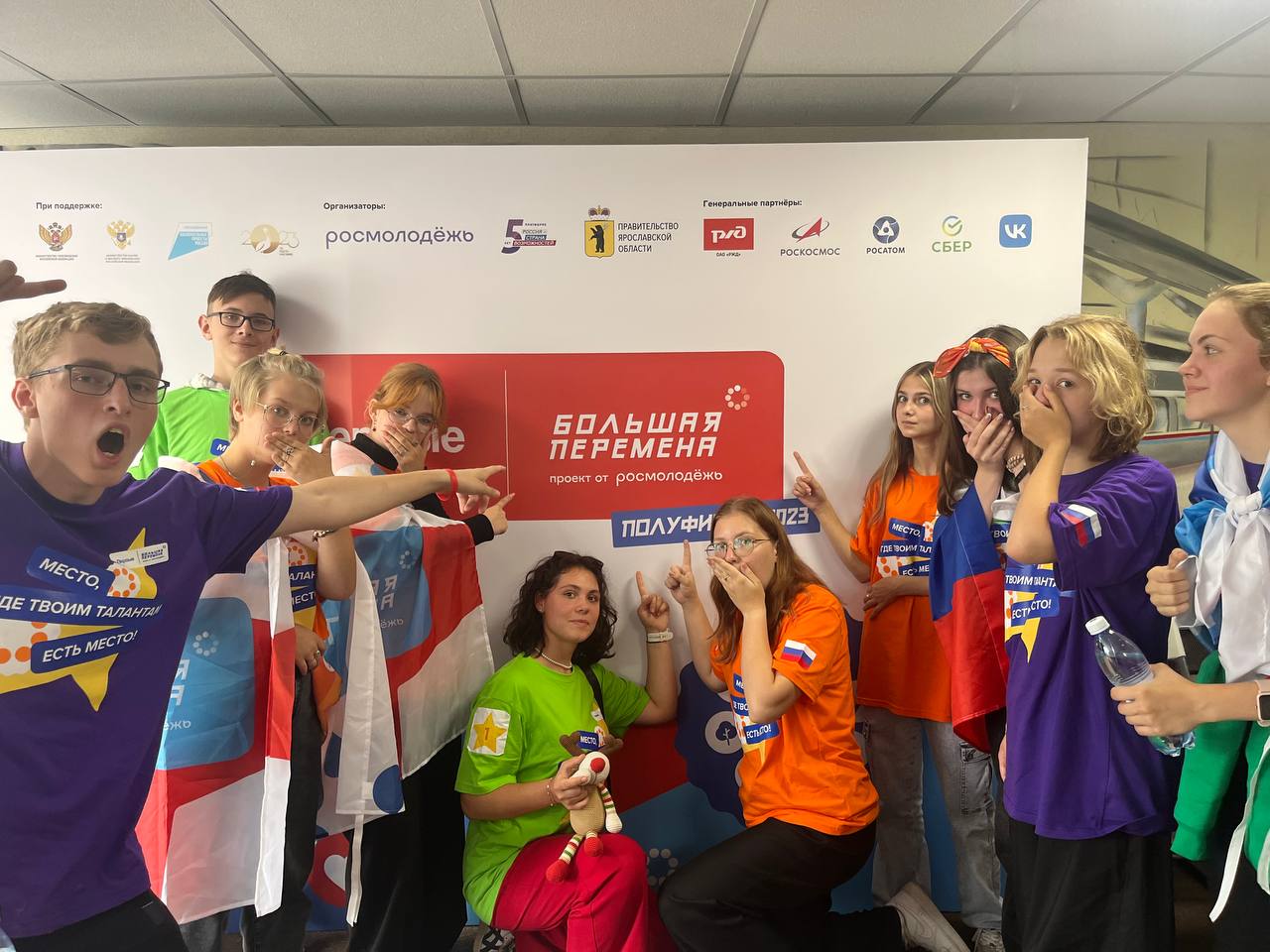 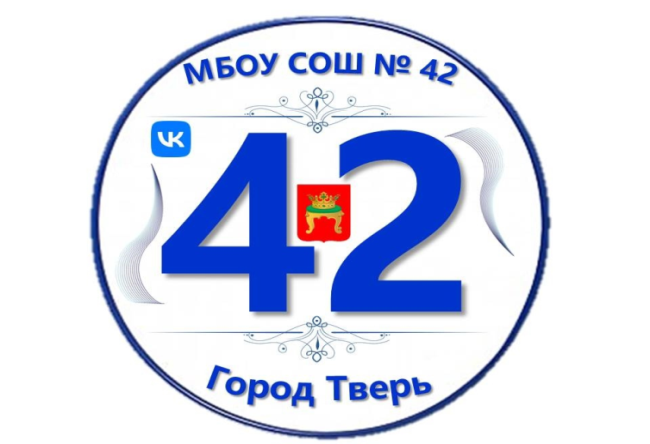 Первый выпуск строительного класса
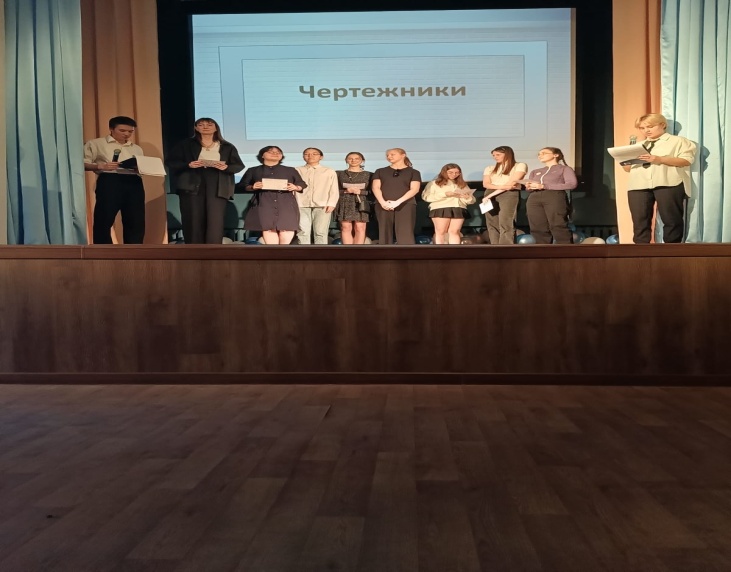 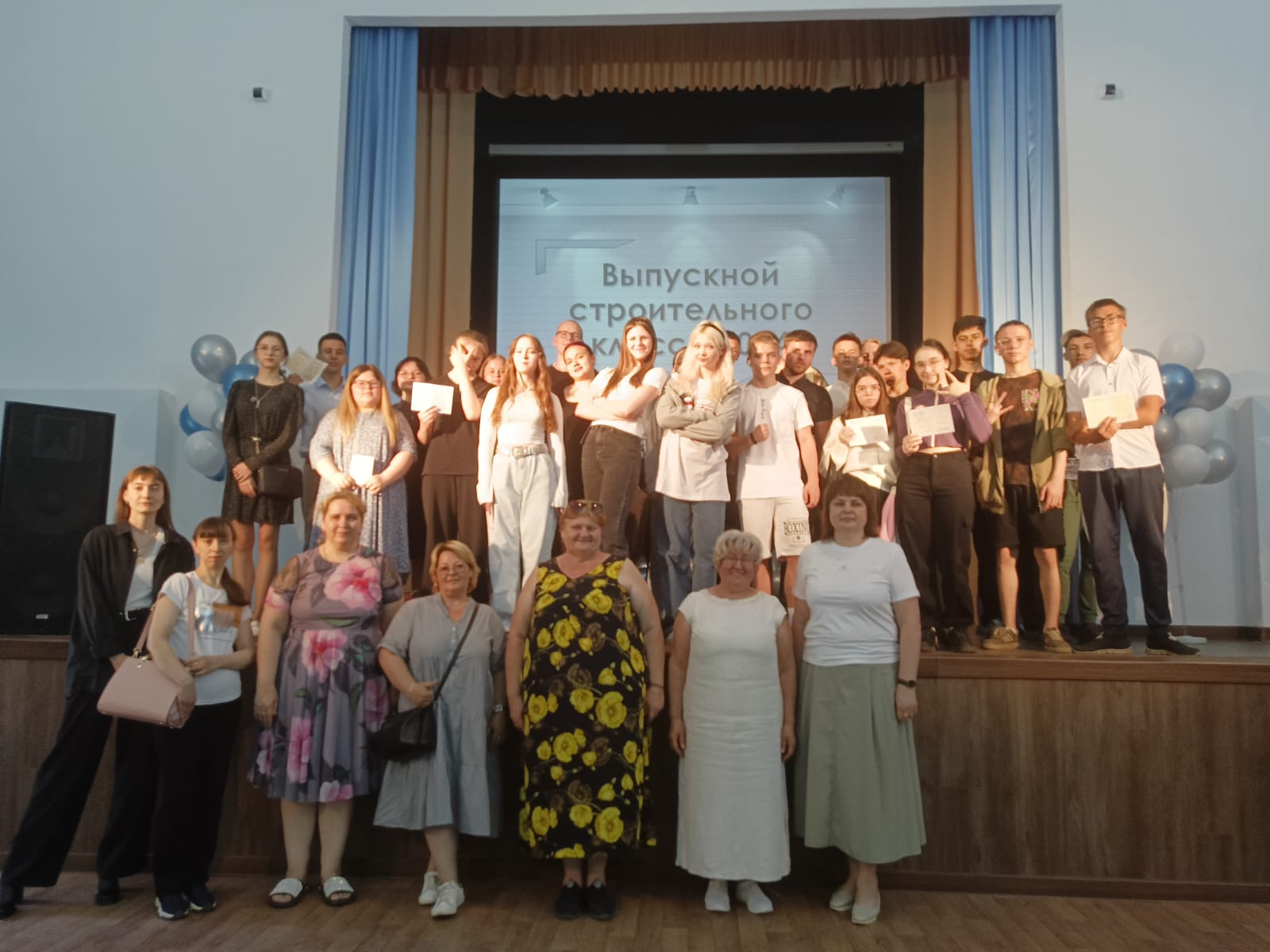 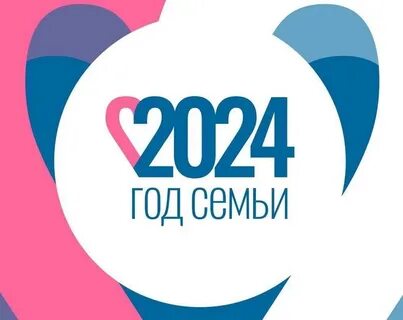 Фотографии до 4-х шт. на слайд.
                                  Дизайн по Вашему ус


мотрению, рамки, стили и т.д.
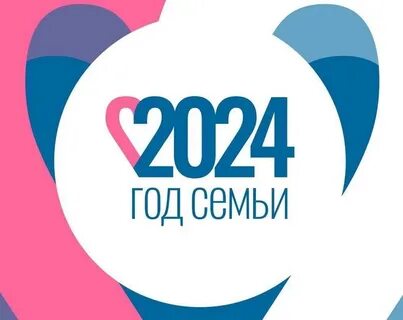 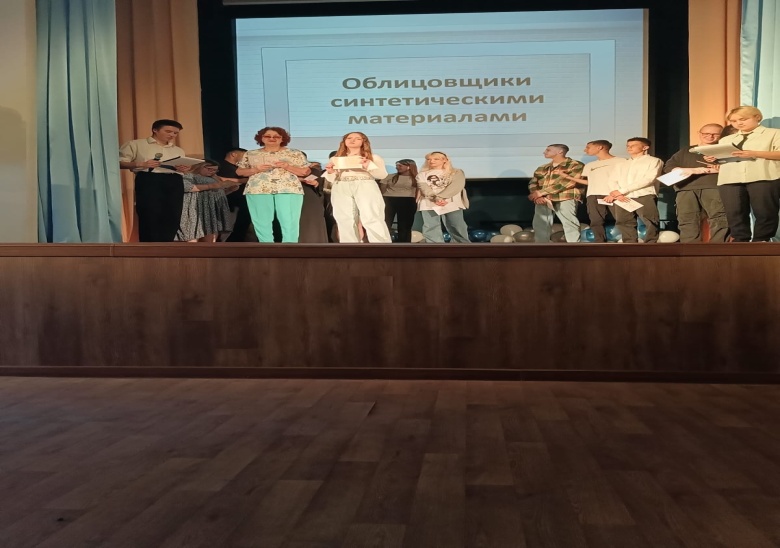 Сравнительный анализ участия обучающихся в НПК «Шаг в будущее»
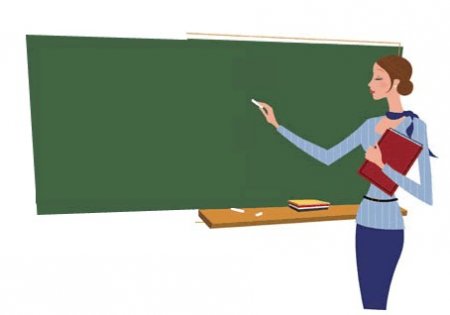 Городская выставка идей и достижений
                           «Шаг в будущее»
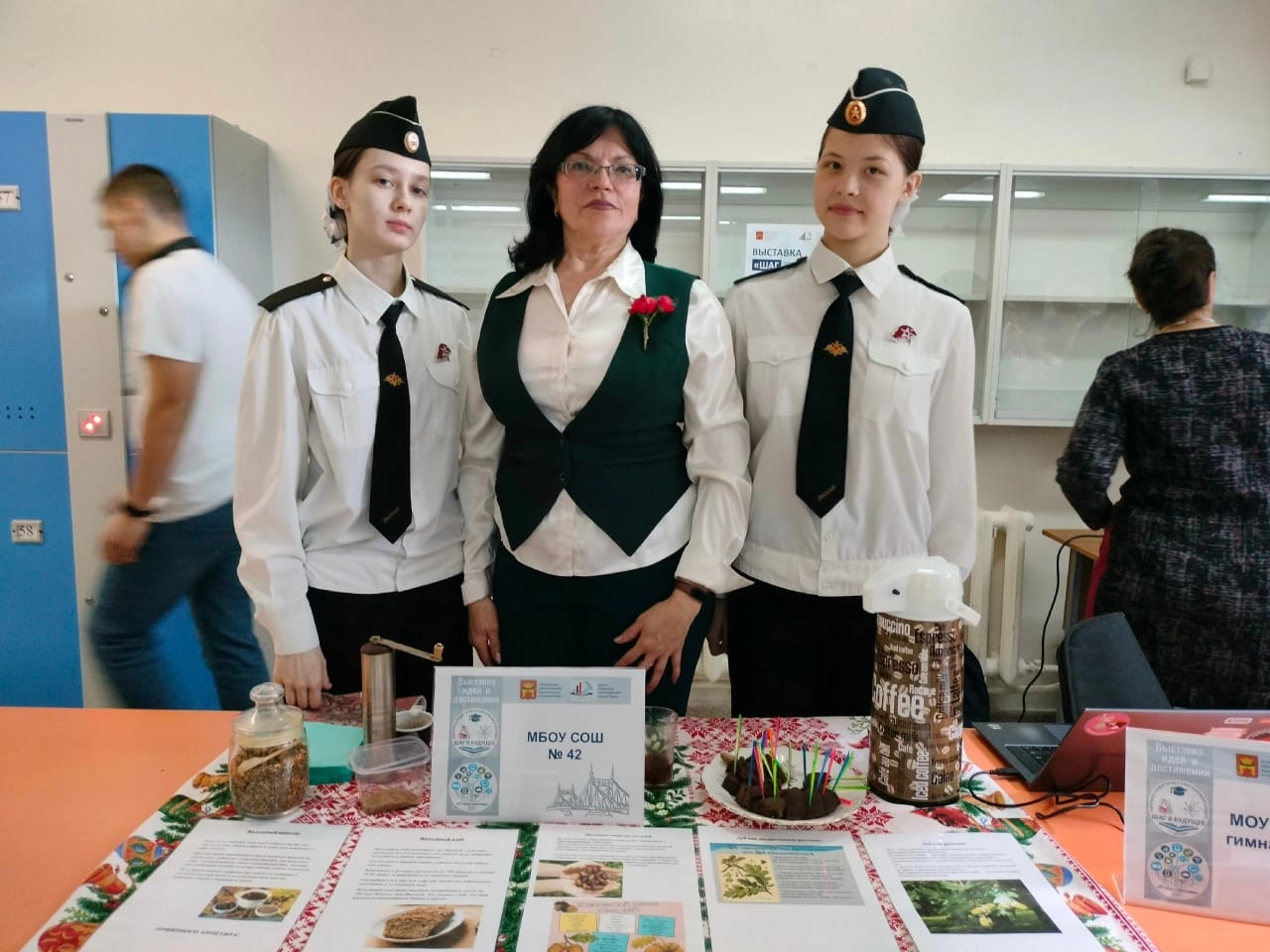 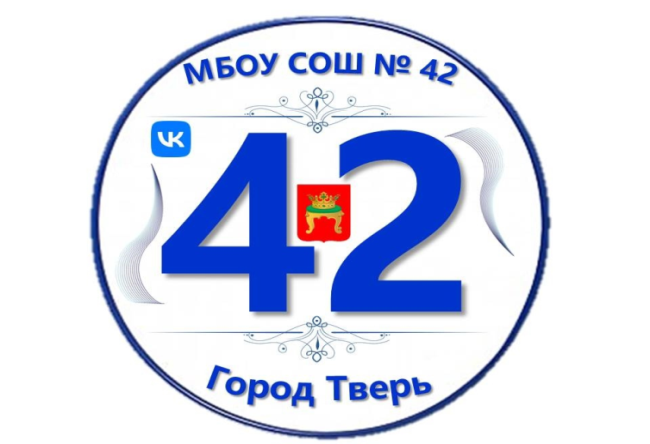 Работа с педагогическими кадрами
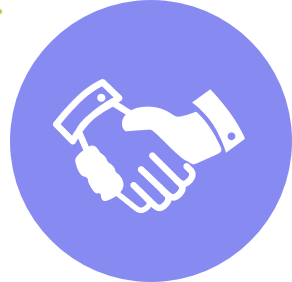 В 2022-2023 учебном году в школе работало педагогов, в том числе
Высшая категория - 20
Первая категория - 12
В
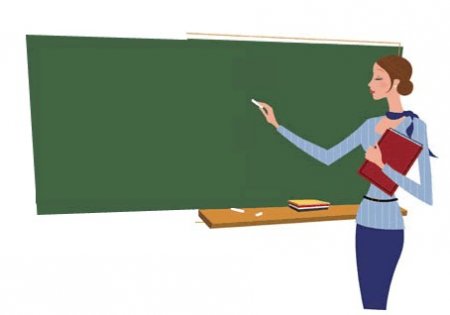 В 2023-2024 учебном году в школе работало 50 педагогов, в том числе
Высшая категория - 19
Первая категория – 10
Молодых специалистов -9
Цель методической работы:
Участие в конкурсе
 «Учитель года -2024»
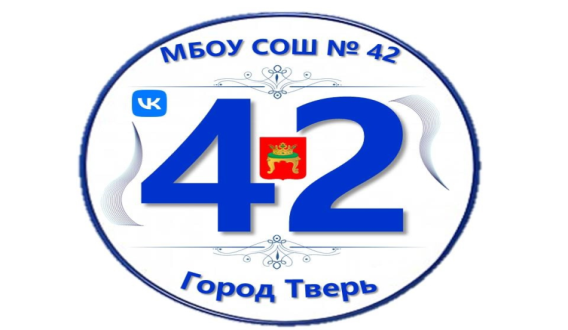 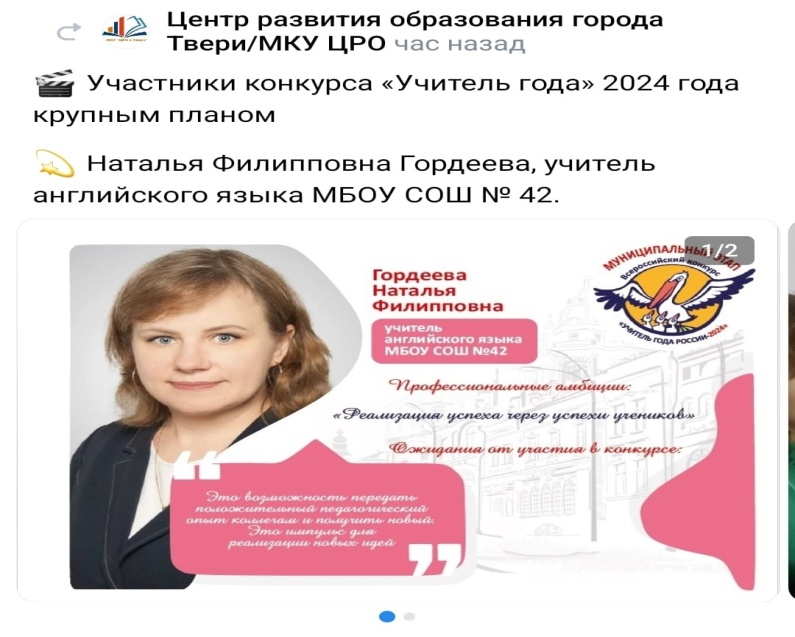 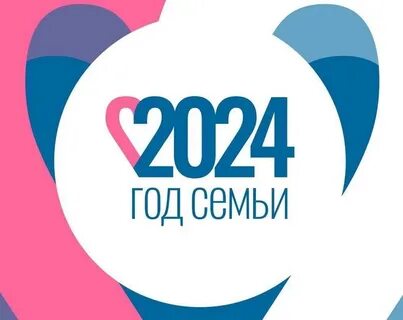 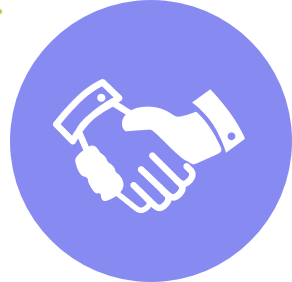 Фотографии до 4-х шт. на слайд.                                  Дизайн по Вашему усмотрению, рамки, стили и т.д.
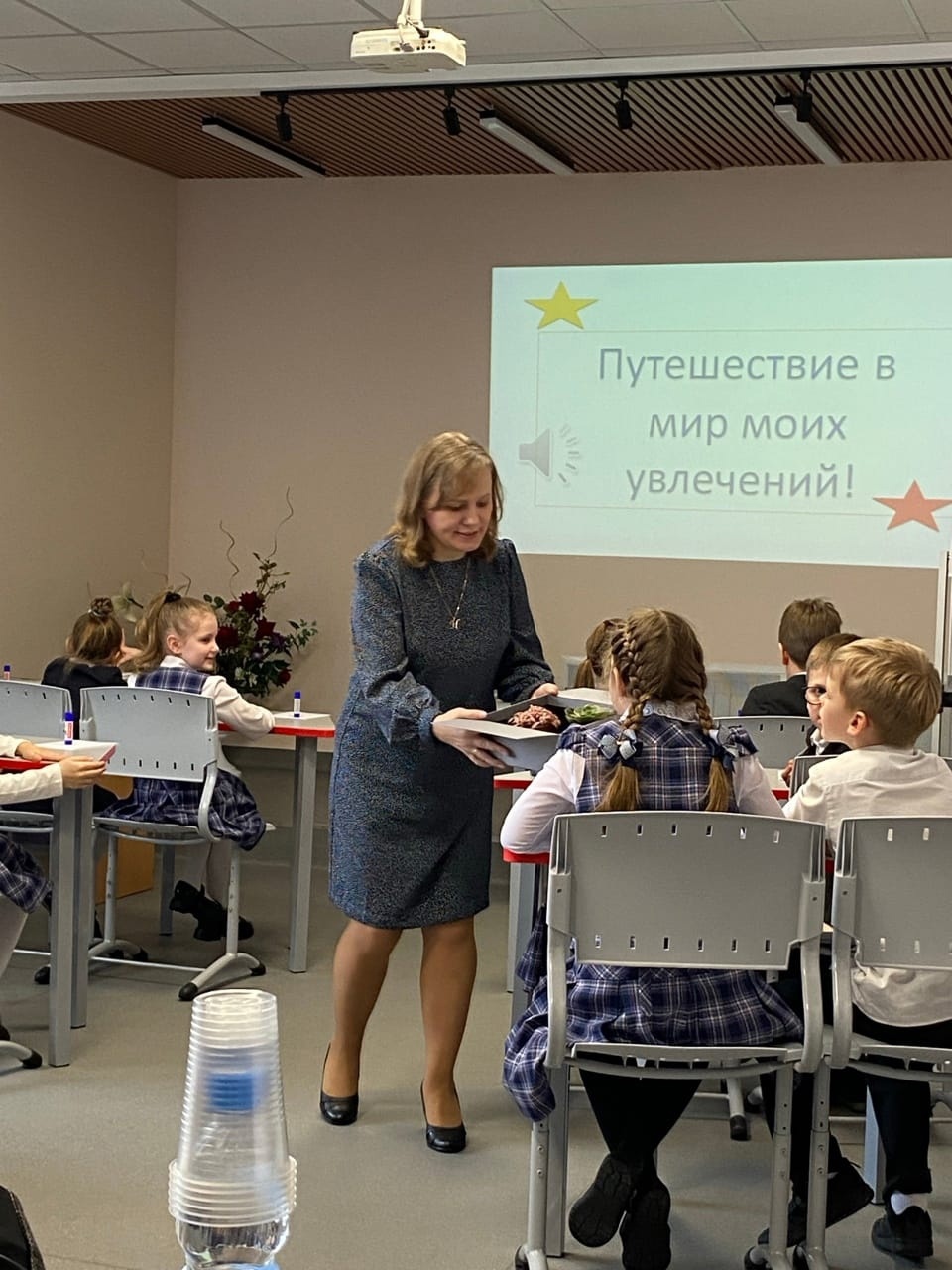 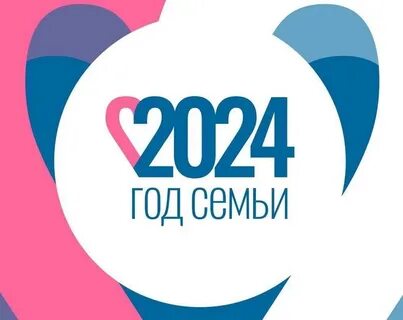 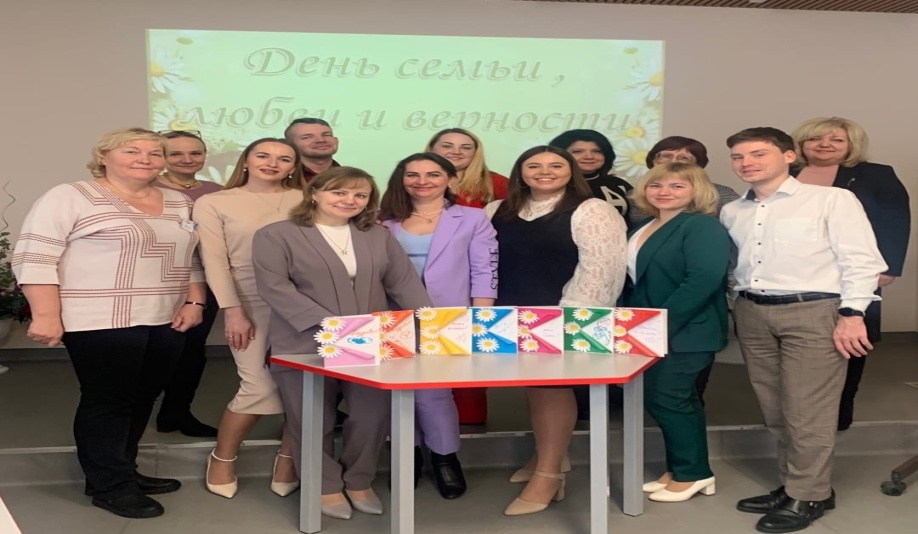 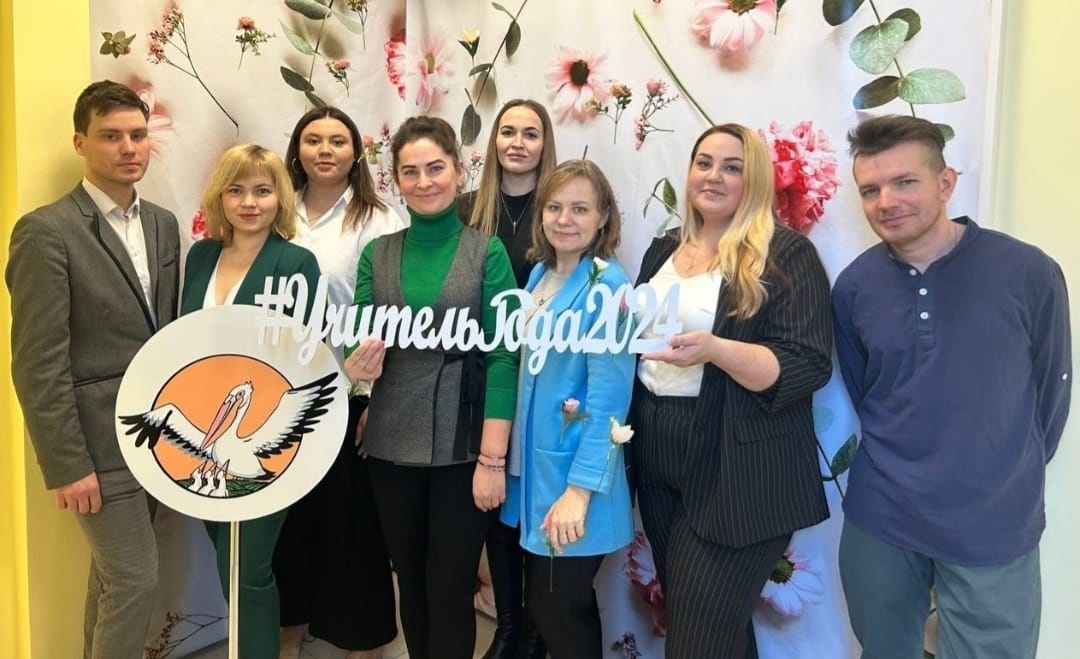 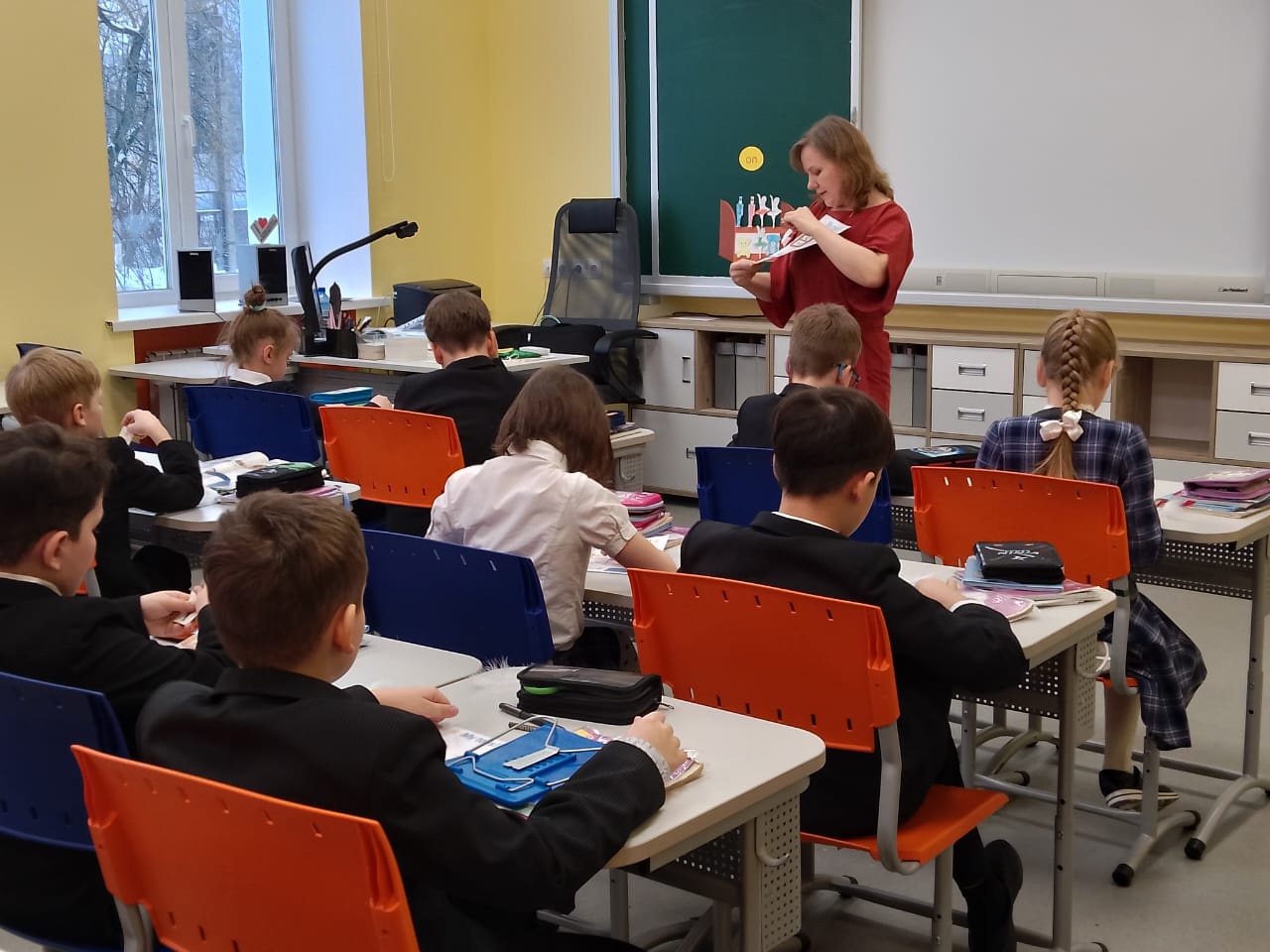 Постоянно действующий семинар «Роль классного руководителя как наставника в океане современной школьной жизни»
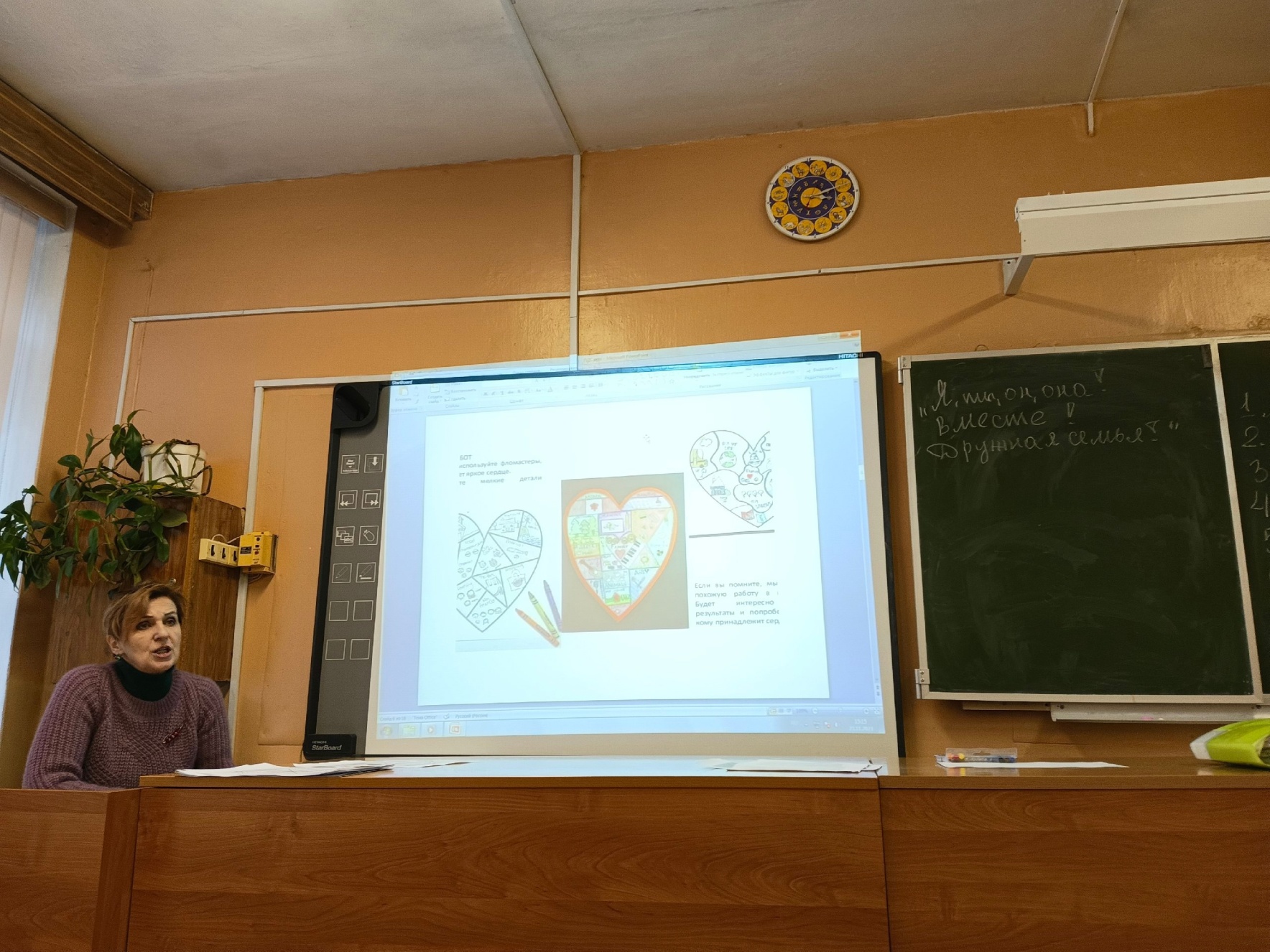 «Я, ты, он,она – вместе дружная семья». Формирование детского коллектива
Постоянно действующий семинар «Роль классного руководителя как наставника в океане современной школьной жизни»
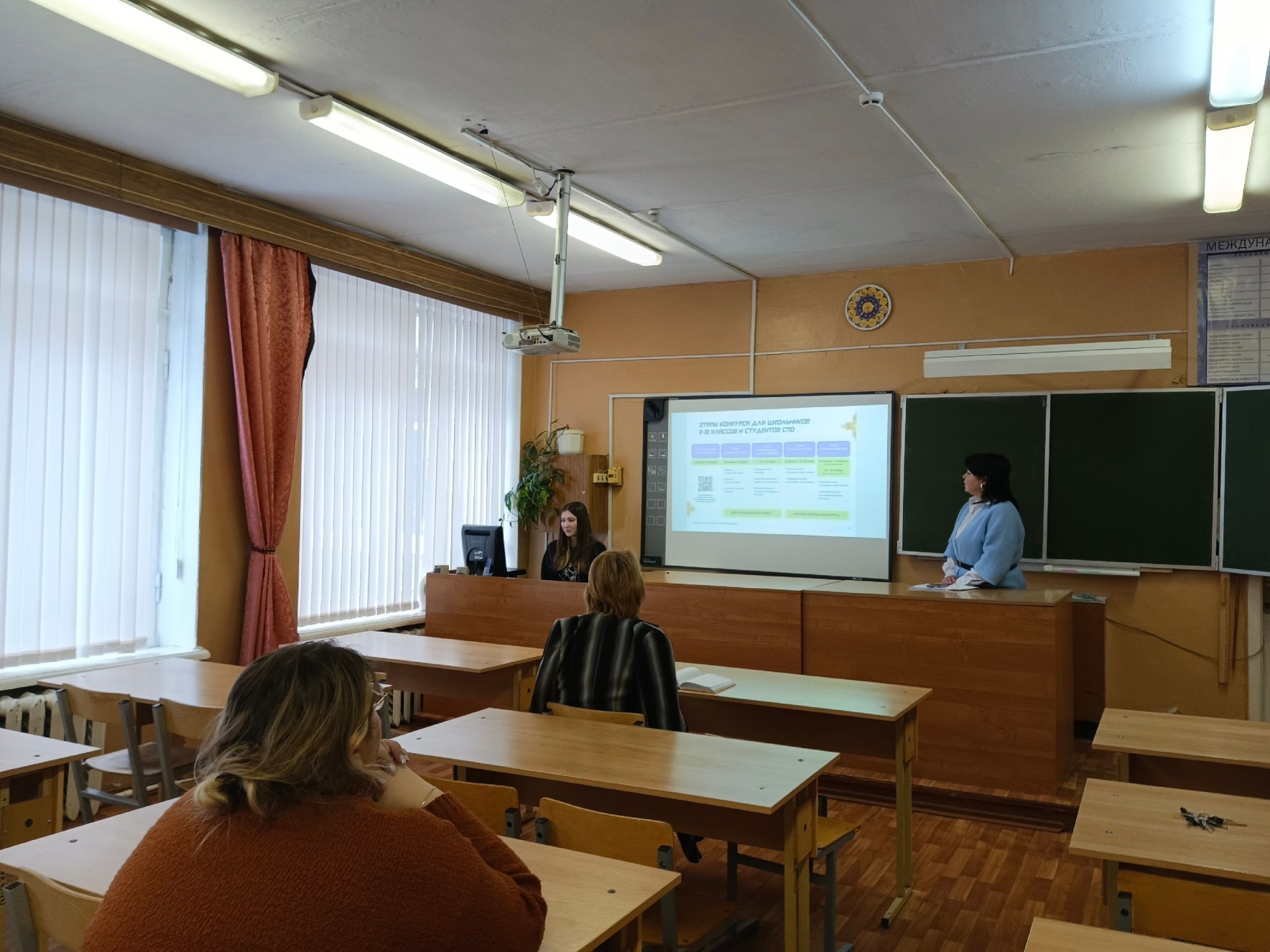 «Воспитание в контексте современности: ценности, ориентиры, активные вызовы».
«Система работы классного руководителя с творчески одаренными и талантливыми детьми в рамках классного руководства»
«Вектор успеха современного классного руководителя»
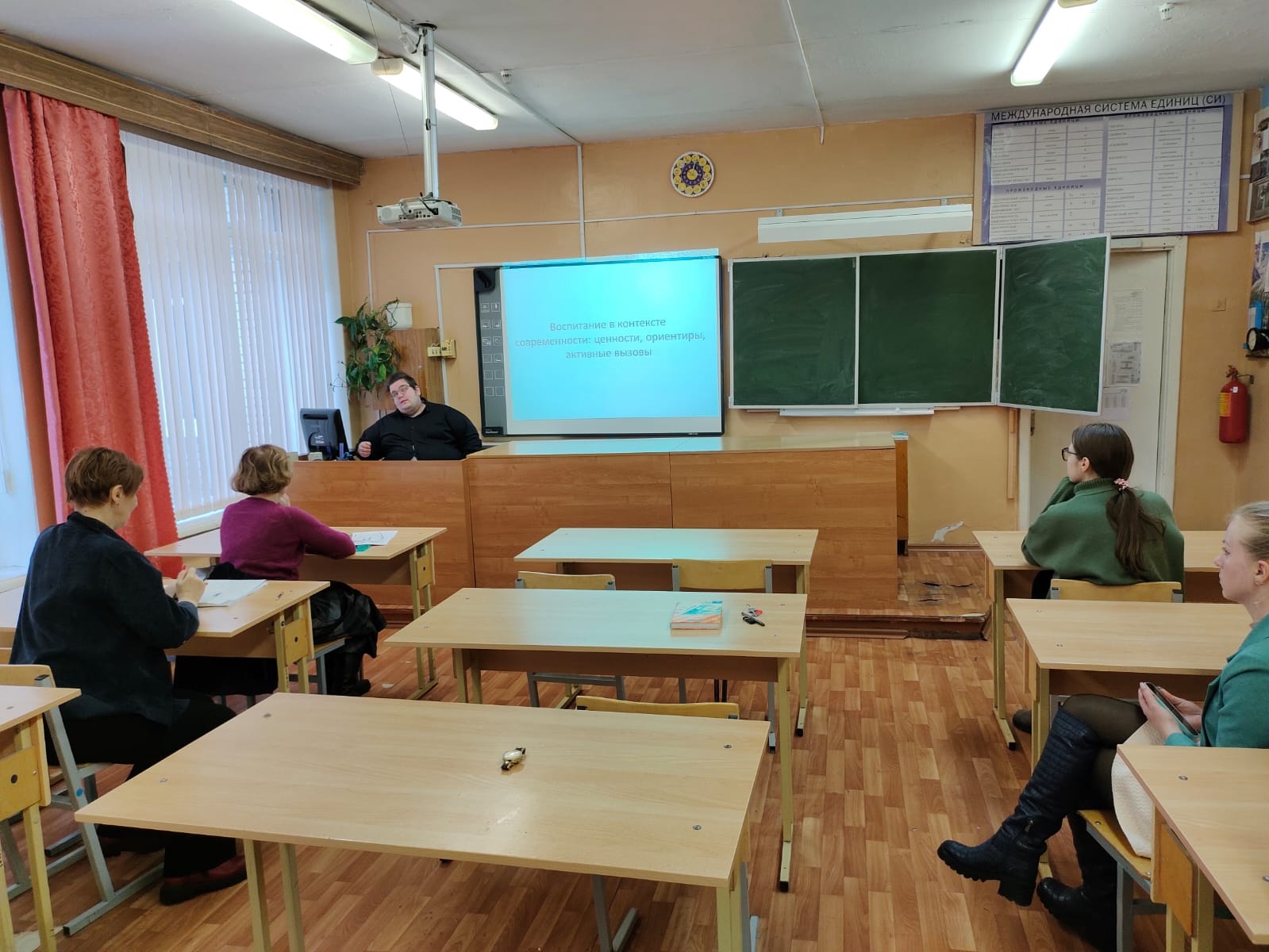 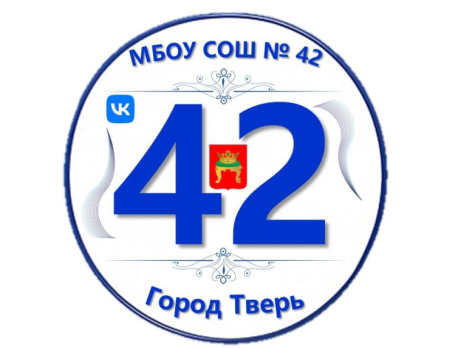 ОРГАНИЗАЦИЯ МЕТОДИЧЕСКОЙ РАБОТЫ ШКОЛЫ: 
НАПРАВЛЕНИЯ 2024-2025 г
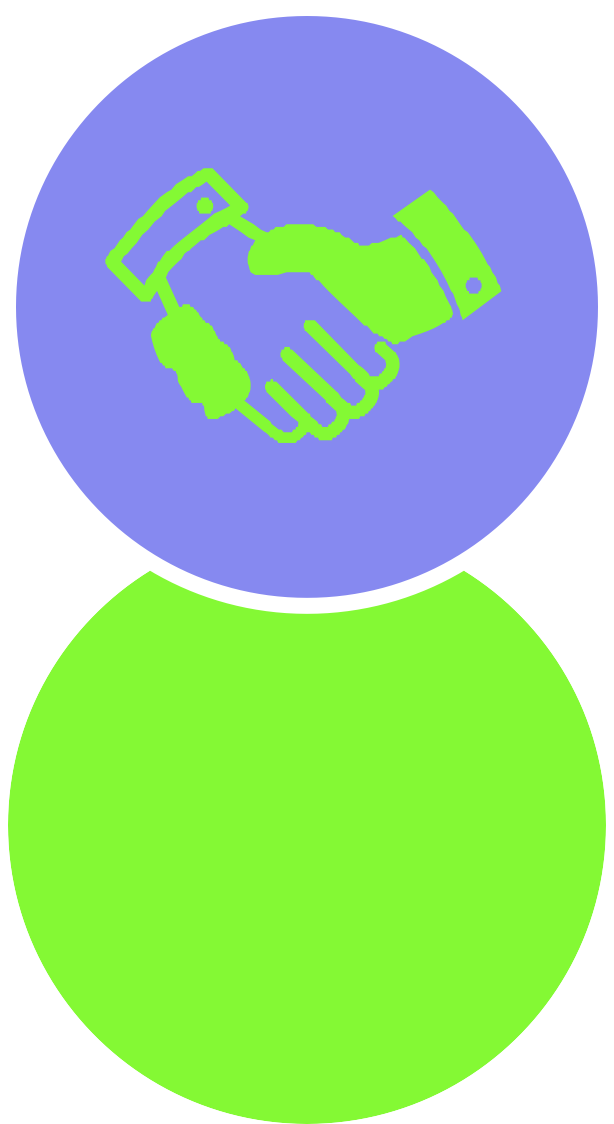 Реализация ООП по ФОП
1
Переход на обновленный  ФГОС СОО
Формирование мотивационной  системы оценивания
Формирование
функциональной грамотности
Включение в единую модель  профориентации
Подготовка к диагностикам
2
3
4
ВСЕГДА  РЯДОМ:  РАДЫ  ПОМОЧЬ
5
6
Организация наставничества
7
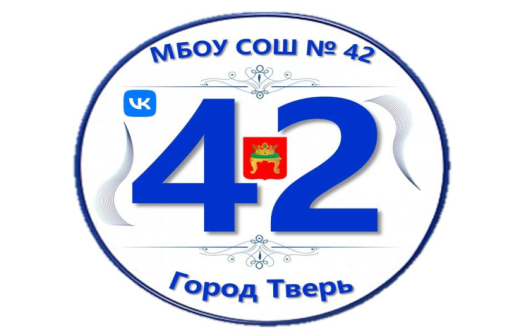 ОРГАНИЗАЦИЯ МЕТОДИЧЕСКОЙ РАБОТЫ ШКОЛЫ
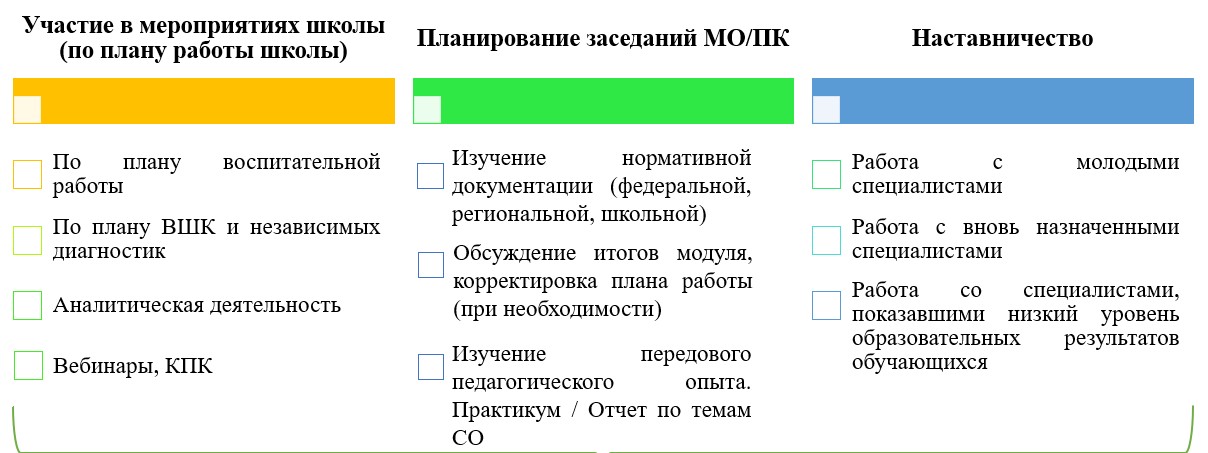 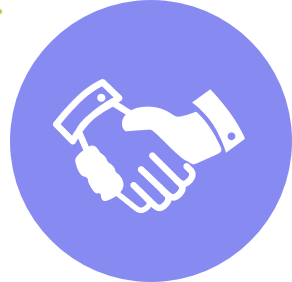 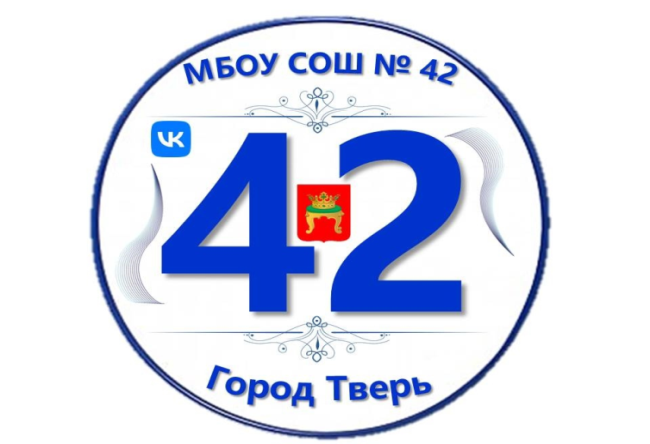 «Конкурсная деятельность в развитии профессионального мастерства педагогов»
ЗАЧЕМ МНЕ ЭТО НУЖНО?
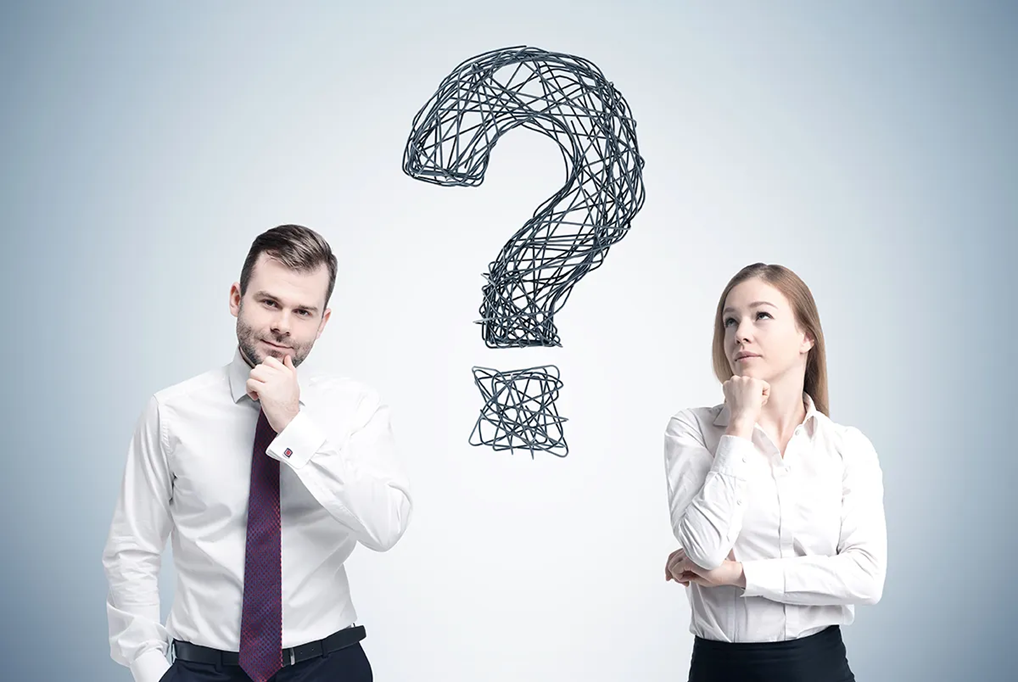 Главные цели конкурса «Учитель года»
выявление талантливых педагогических 
работников, их поддержка и поощрение;
1
повышение престижа учительского труда;
2
распространение педагогического опыта 
лучших учителей России
3
Структура конкурсных испытаний
ВИДЕОЭССЕ
Первый тур «Учитель-профессионал» 
«Разговор со школьниками»
«Педагогический диктант»
«Урок»
Второй тур «Учитель-мастер» 
«Мастер-класс»
«Вопрос учителю года»
 Третий тур «Учитель-наставник» 
 «Слово учителю»
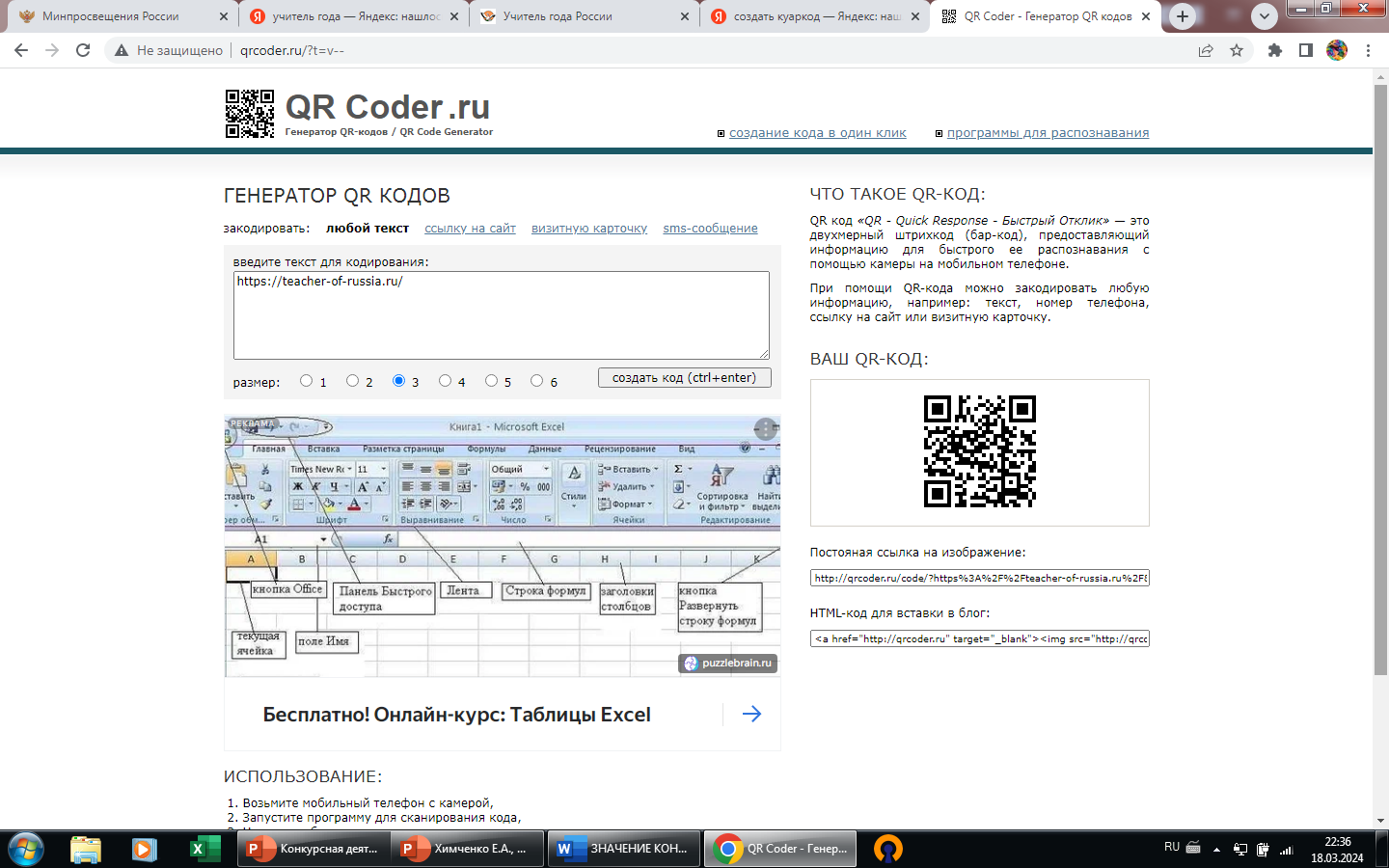 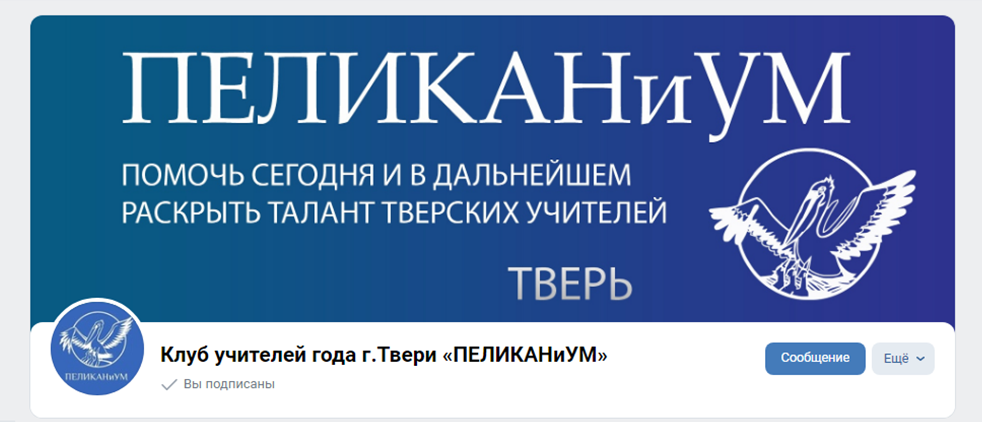 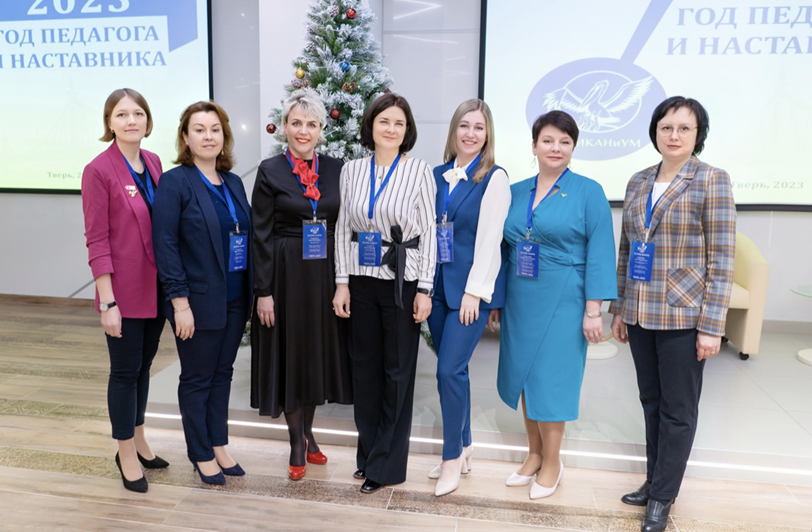 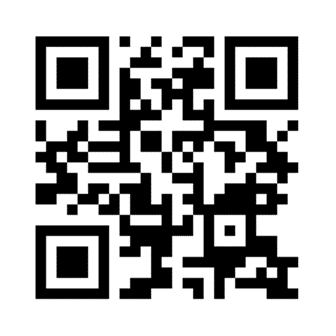 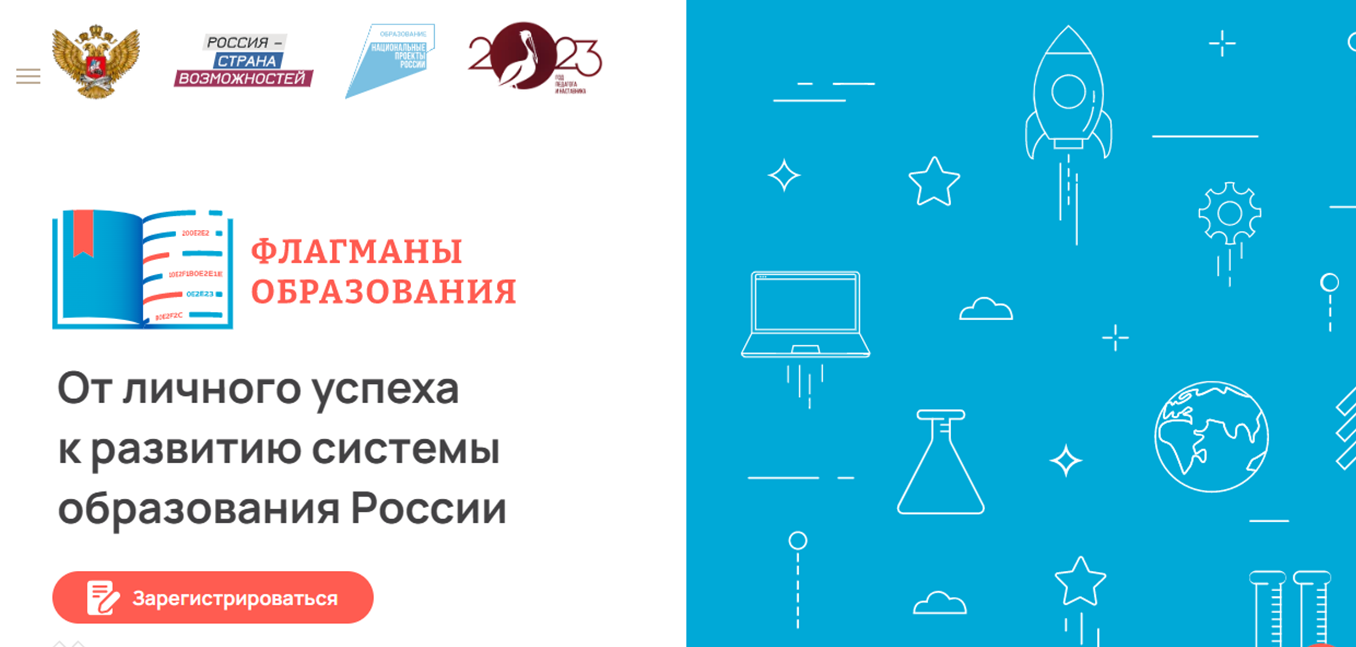 Цель — создание условий формирования кадрового резерва для системы образования Российской Федерации
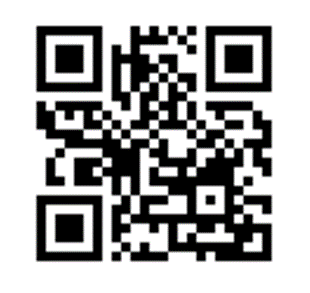 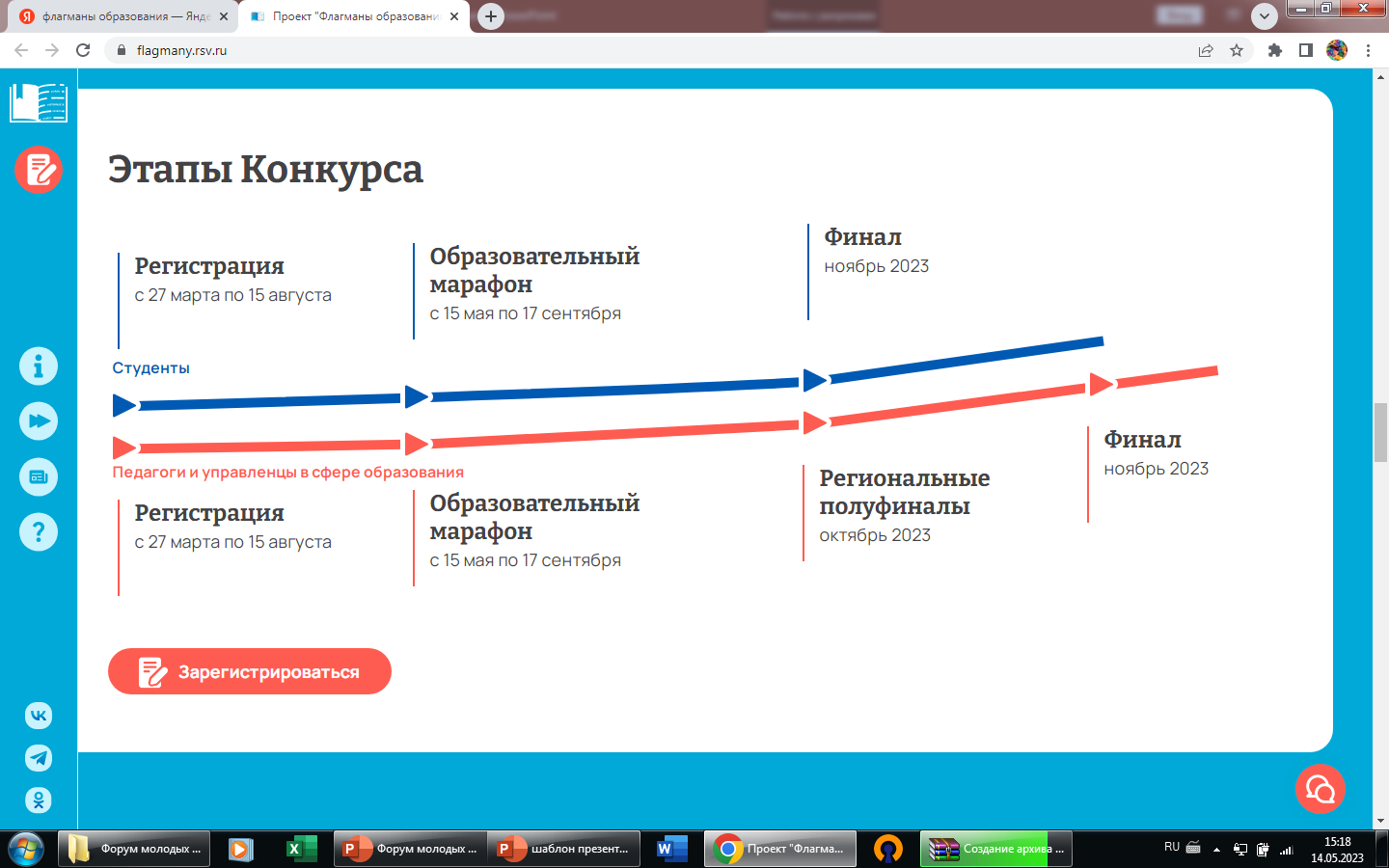 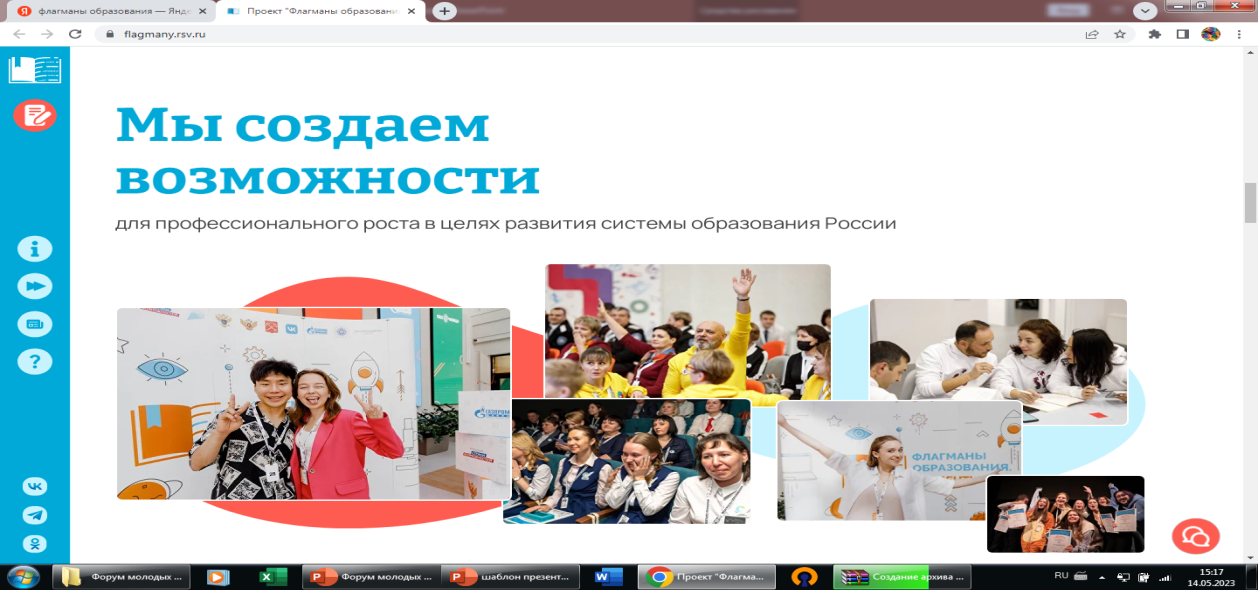 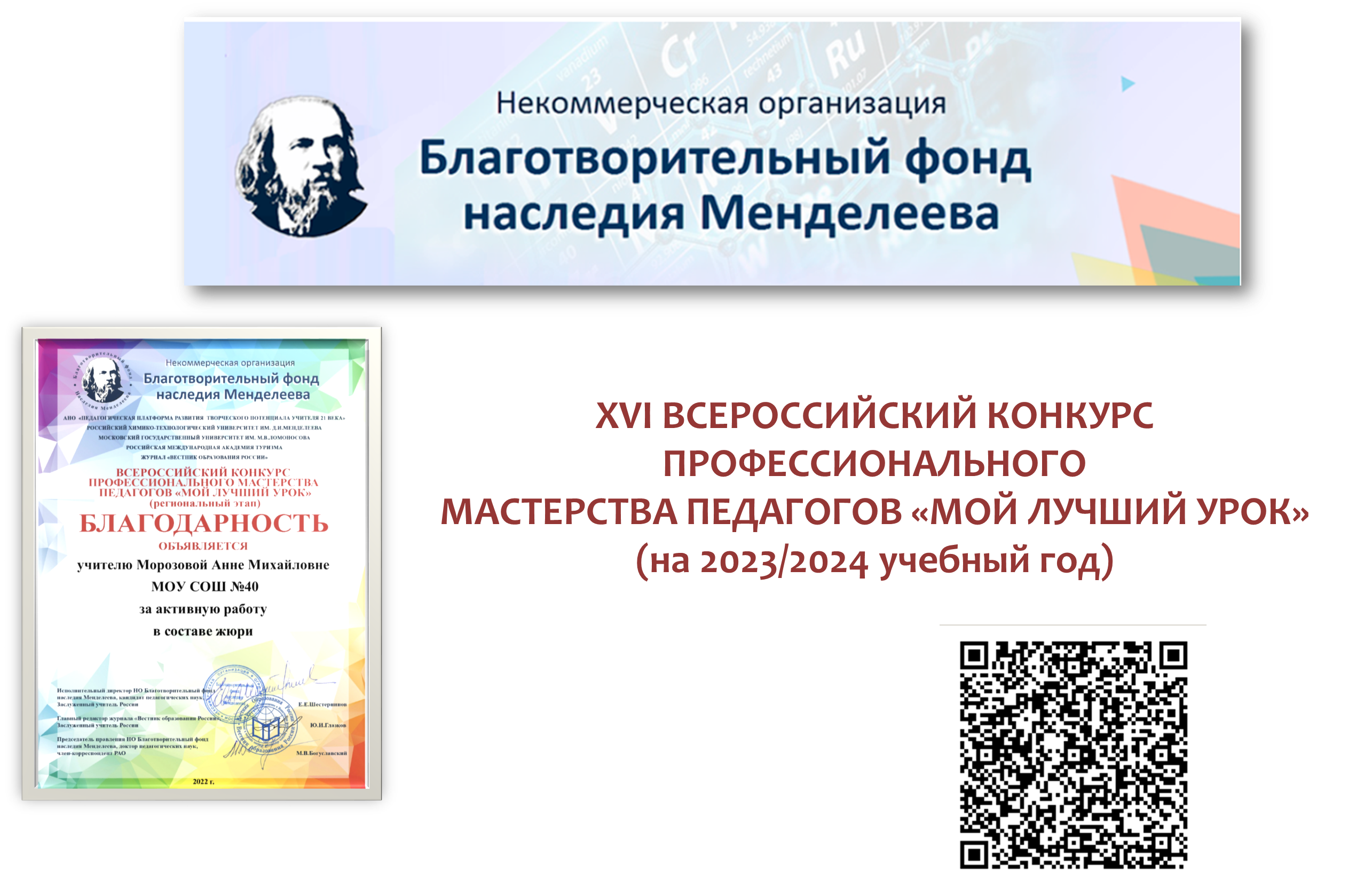 «Мое педагогическое кредо» для молодых педагогов ОО Тверской области. К участию приглашаются молодые учителя Тверской области в возрасте до 35 лет и педагогическим стажем работы менее 3-х лет в ОО
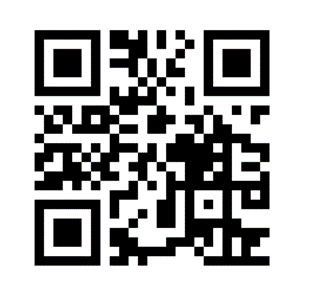 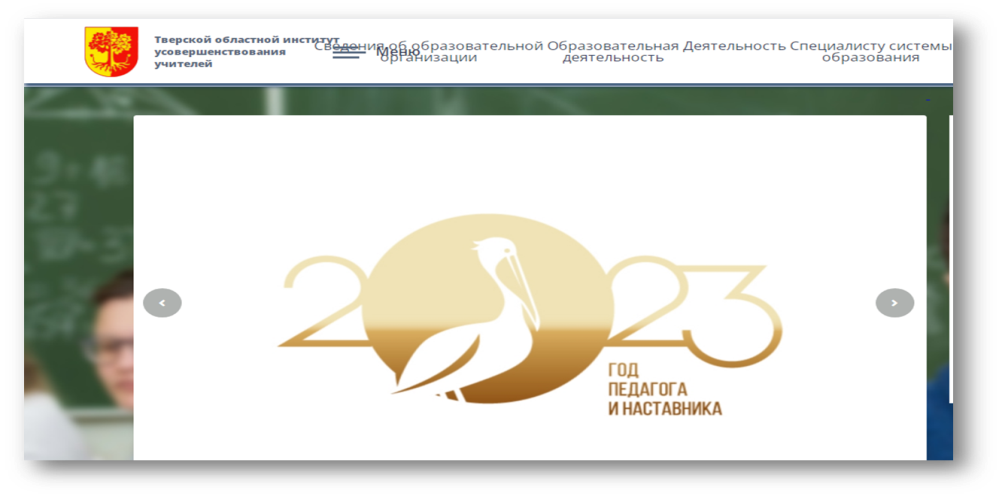 Региональный дистанционный конкурс по предметным областям «Педагогическая мастерская»
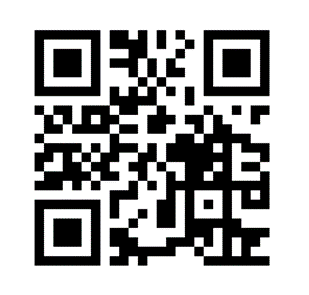 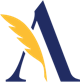 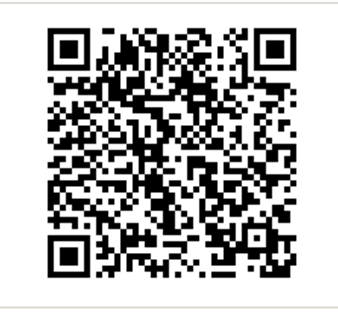 «Академия педагогических проектов Российской Федерации»
Всероссийский конкурс педагогического мастерства для работников образовательных организаций «Компетентность учителя — успешность ученика», в рамках федерального проекта «Современная школа»
Цель Конкурса: создание интерактивного банка лучших методических разработок, проектов и практик, обеспечивающих повышение качества и доступности образования с применением современных цифровых технологий.
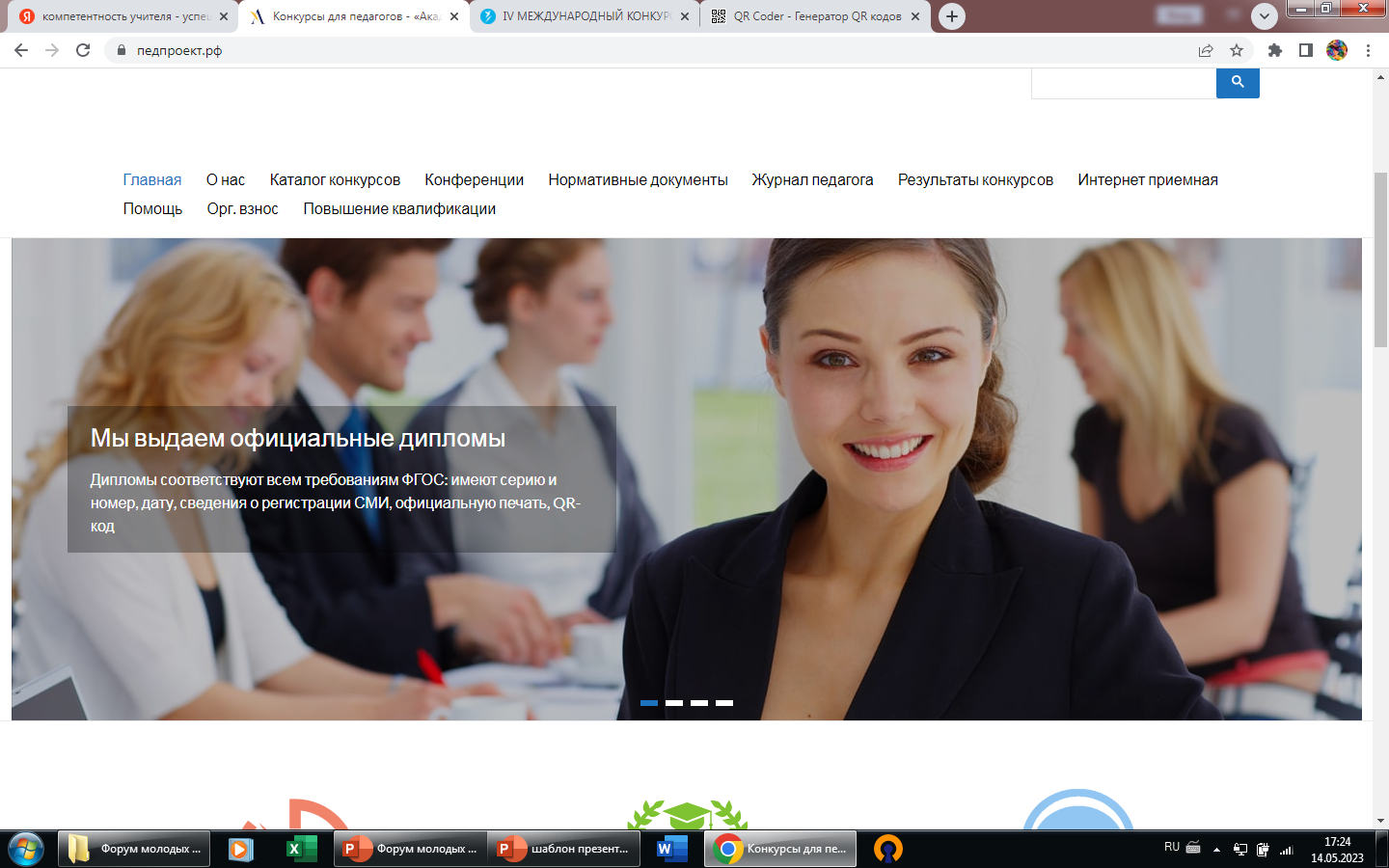 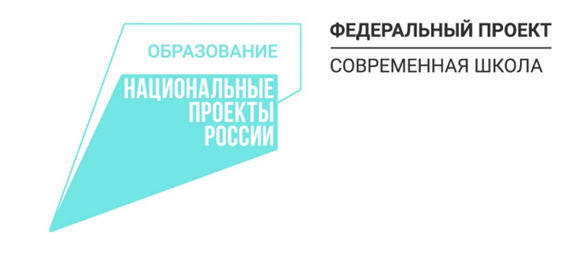 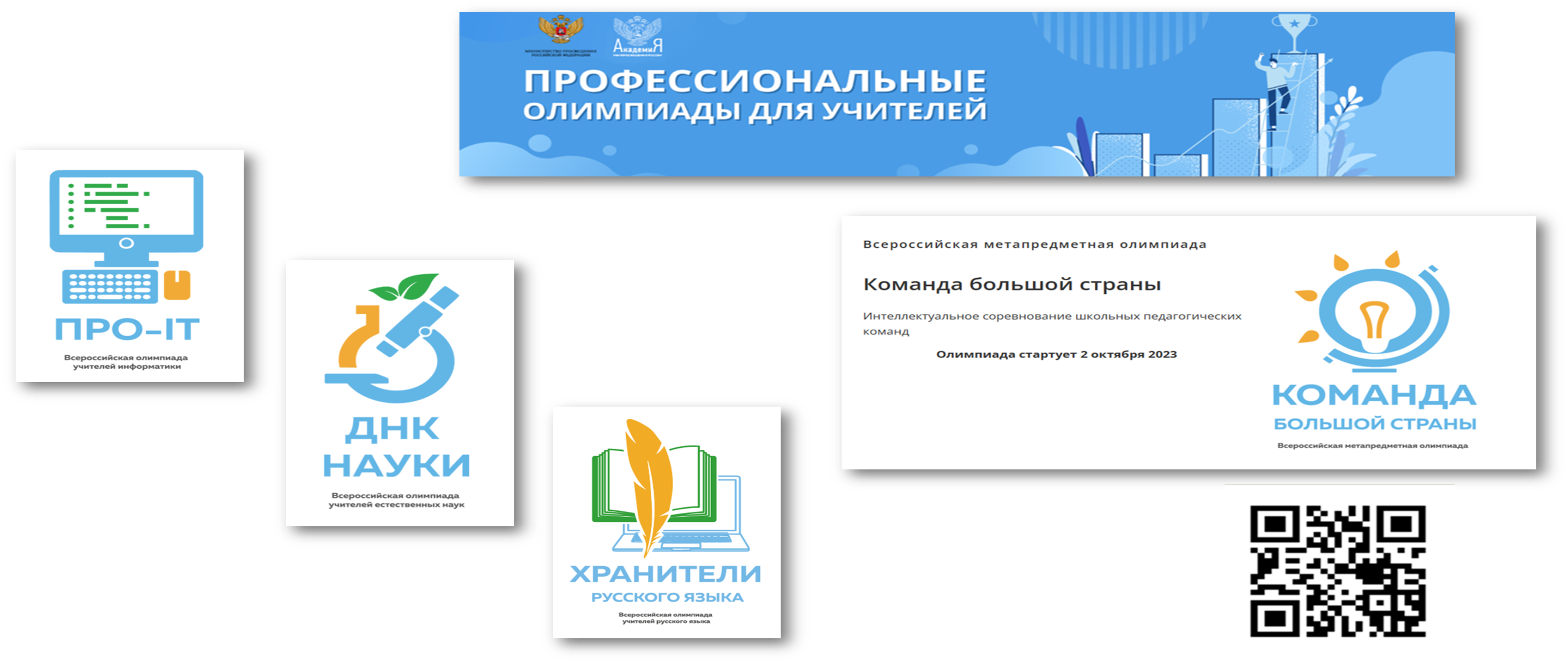 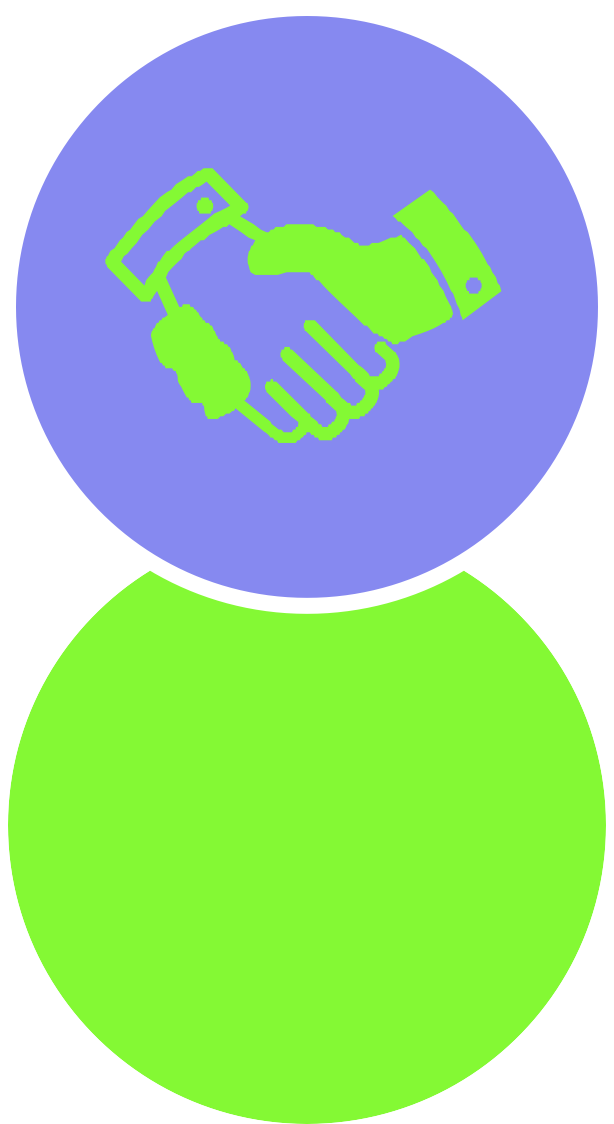